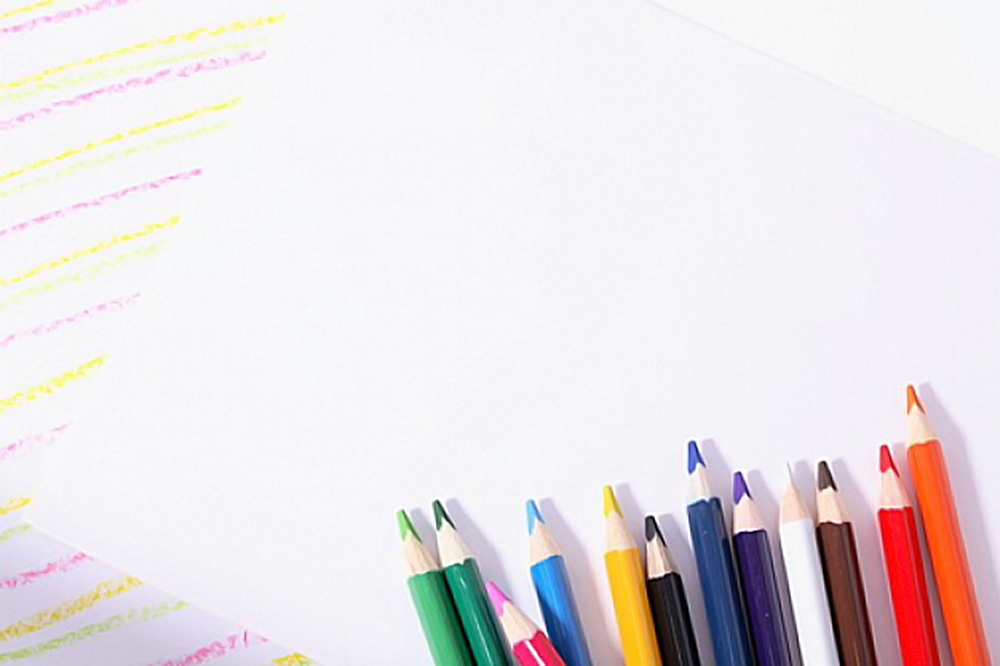 Государственное бюджетное общеобразовательное учреждение Самарской областисредняя общеобразовательная школа №3 г. о. Чапаевск Самарской области структурное подразделение «Детский сад №19 «Колокольчик»
Тема проекта: «Три приятеля больших – точка, линия и штрих»  
Номинация: Графика
Автор   проекта: Бегаева Светлана Вениаминовна
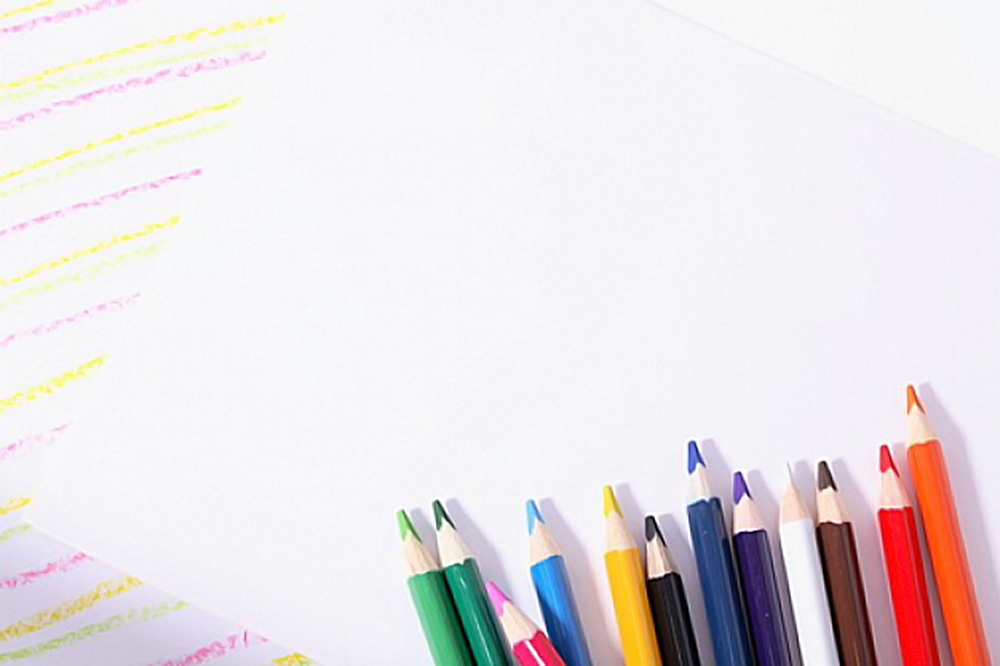 Актуальность проекта
Развитие творческих способностей детей в изобразительной деятельности неотъемлемая часть развития личности дошкольника. 
	Современный ребенок любознательный, уверенный и активный, поэтому ему важно разнообразие средств самовыражения, разнообразие графических материалов.	 
	К тому же использование в графических техниках различных материалов создает ситуацию свободного выбора.	
	Работа в разнообразных графических техниках расширяет кругозор, развивает творческое воображение и фантазию ребёнка.
 	Несмотря на бесспорную эффективность использования графики для всестороннего развития личности ребенка, в настоящее время этому виду деятельности уделяется мало внимания. Проект призван изменить ситуацию.
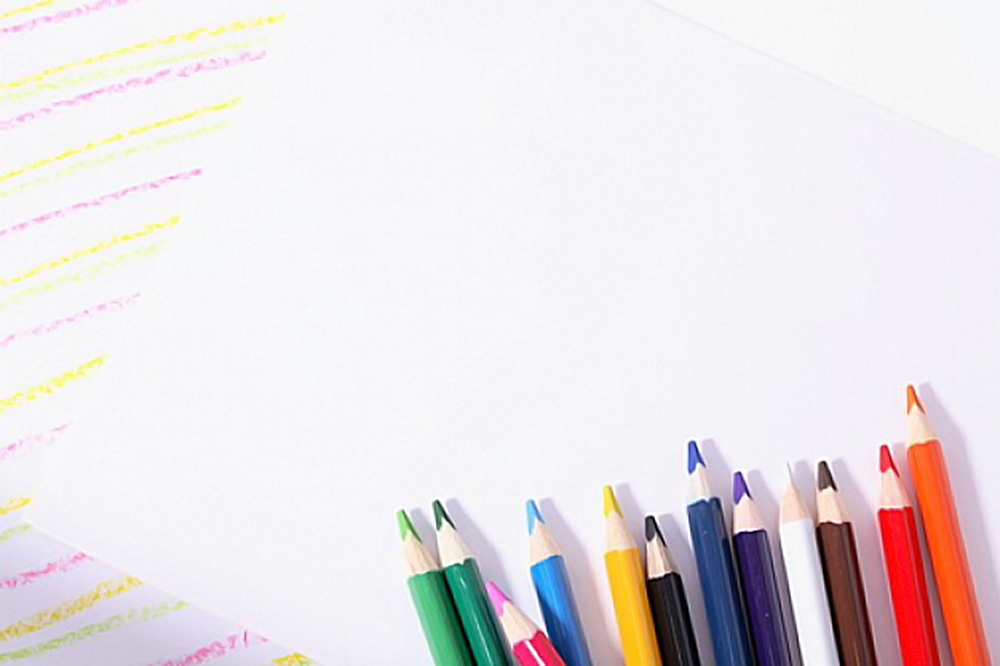 Проблема
Недостаточное владение старшими дошкольниками нетрадиционными техниками в изобразительном творчестве, ограничивающее возможности самовыражения в создании анималистических композиций
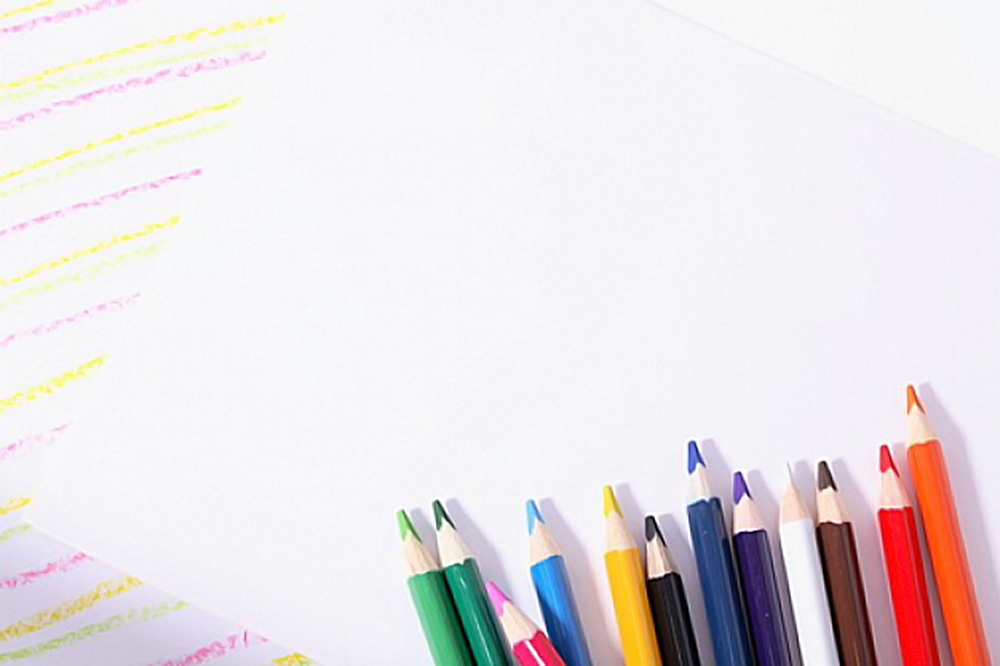 Информационная карта проекта
Вид проекта: среднесрочный групповой совместный детско-родительский творческий практико-ориентированный проект для детей 6-7 лет
Участники проекта: дети, родители и педагоги подготовительной к школе группы
Сроки реализации проекта: ноябрь 2019 — февраль 2020г
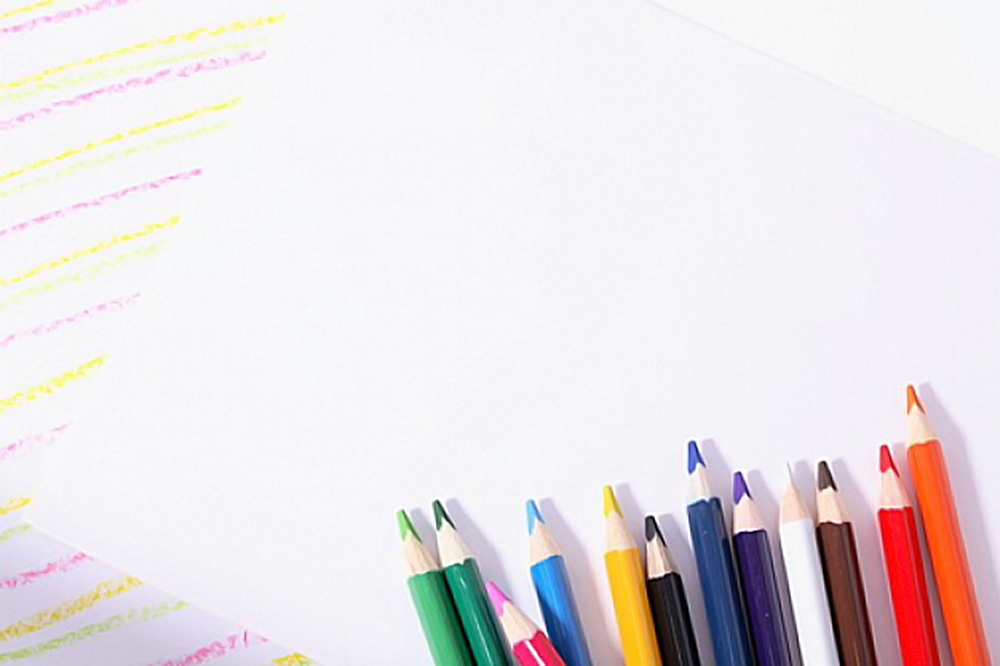 Цель: освоение графических техник в изобразительной деятельности для развития творческого воображения и эффективного использования графики в создании анималистических композиций
Задачи : 
развивать интерес к творческим видам деятельности;
 обеспечить условия для обогащения жизненных впечатлений и расширения кругозора дошкольников  за счет ознакомления с новыми техниками;
повысить интерес к выполнению определенных операций при создании декораций, образов сказочных персонажей;
 обеспечить участникам проекта (детям и взрослым) возможности для самовыражения, самоутверждения, а также получение удовлетворения от совместной работы и ее результата (продукта проекта);
создать короткометражный мультипликационный фильм, декорации и персонажи которого выполнены в технике Графика
Погружение в проект
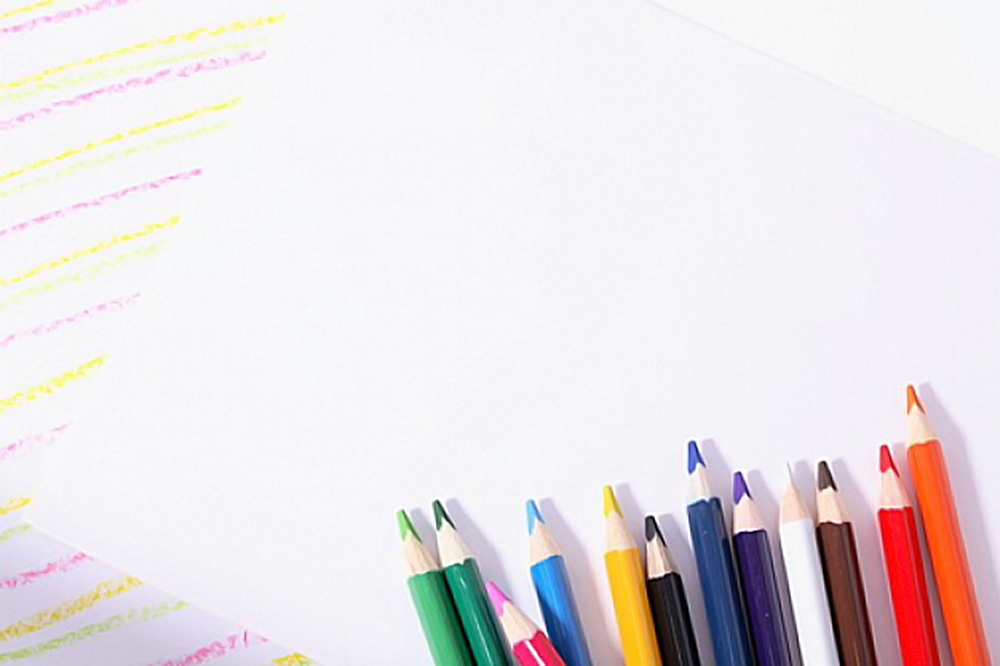 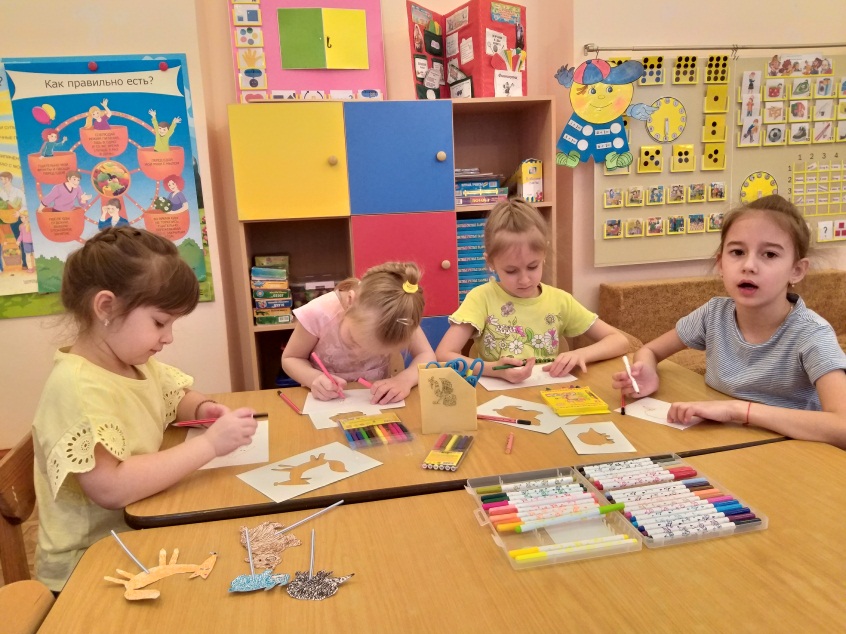 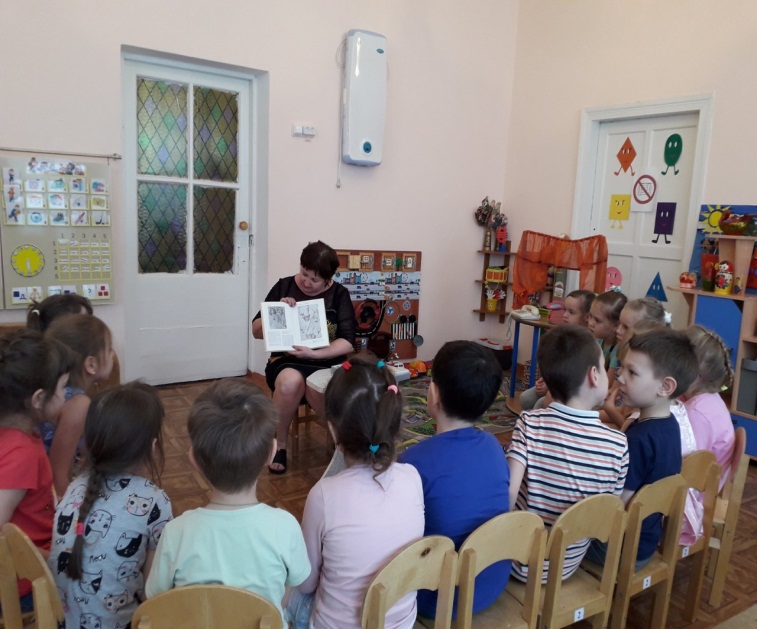 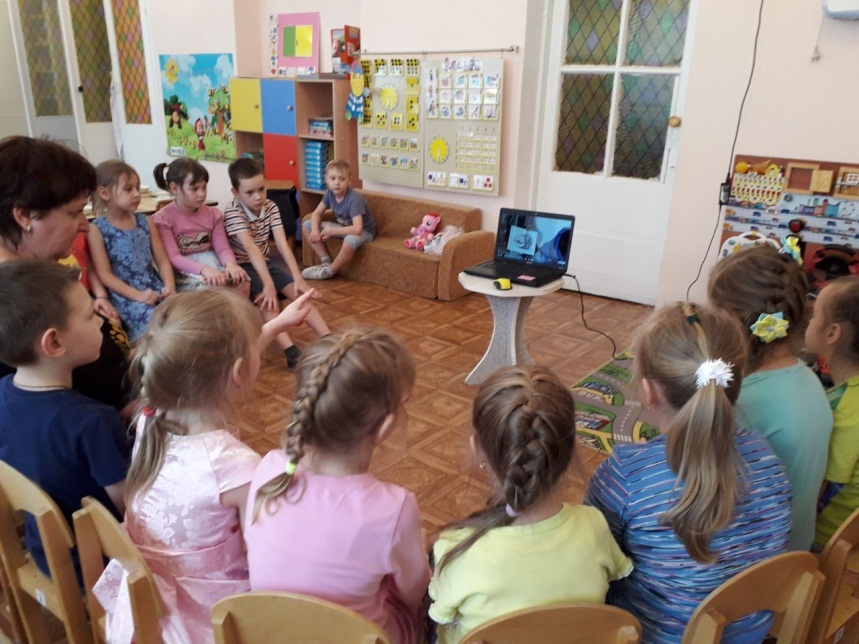 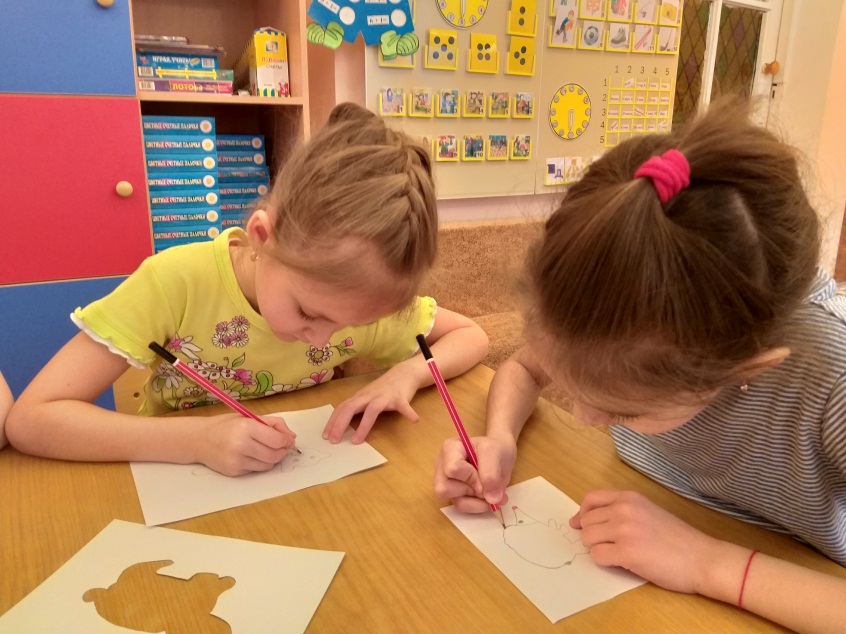 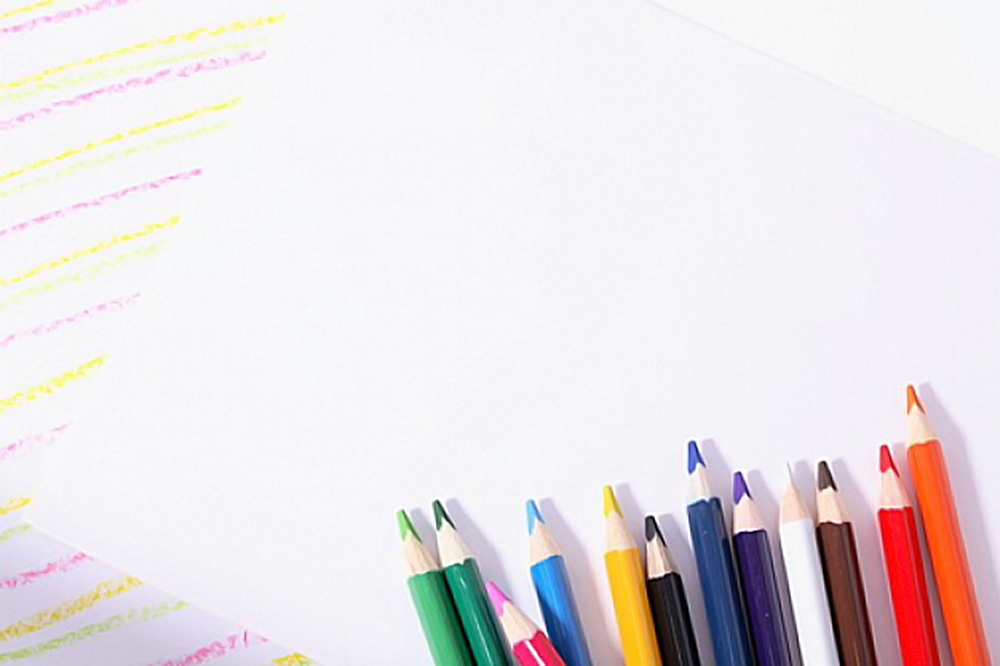 Знакомство  с изобразительными техниками и приемами графики
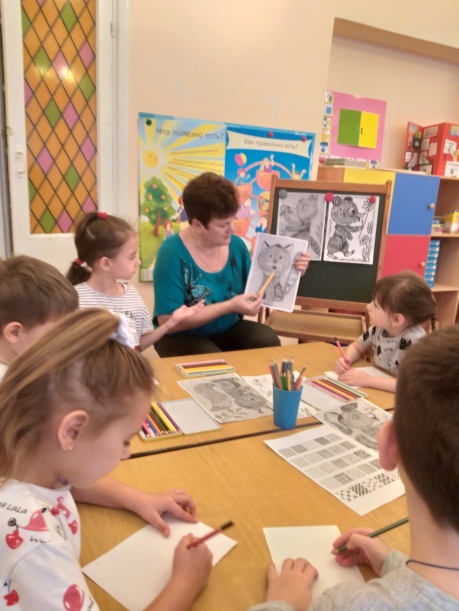 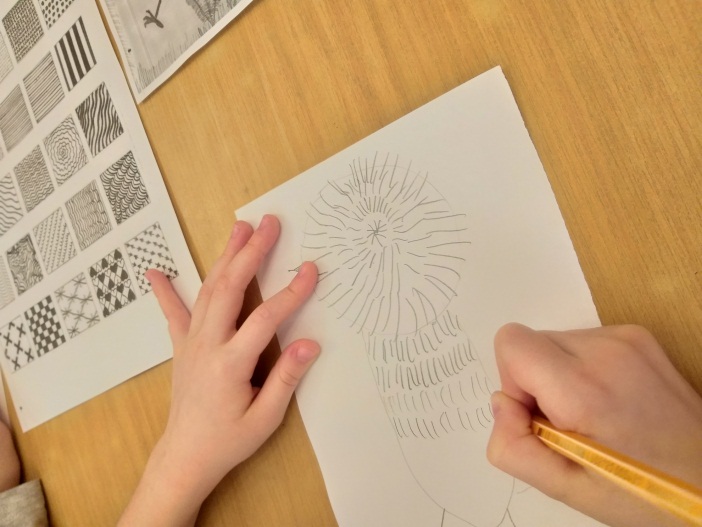 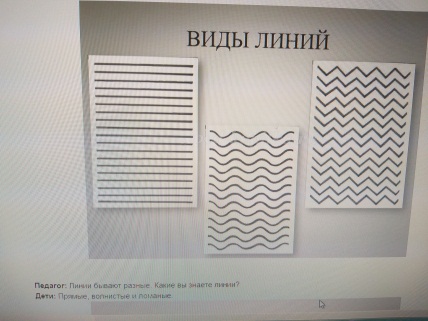 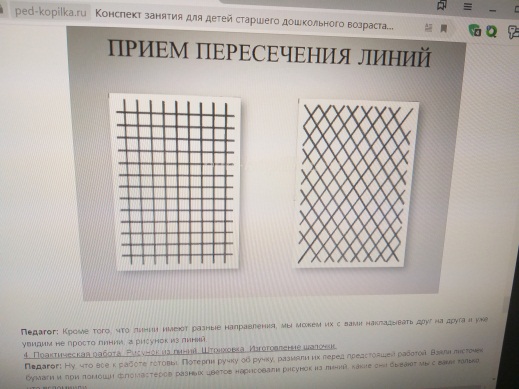 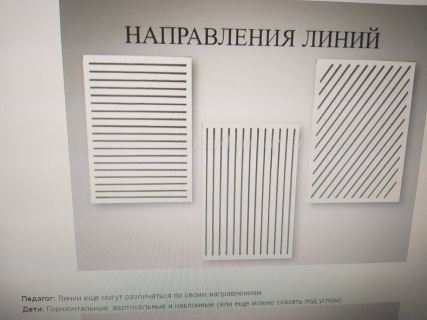 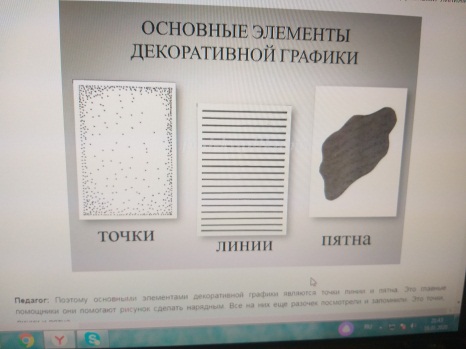 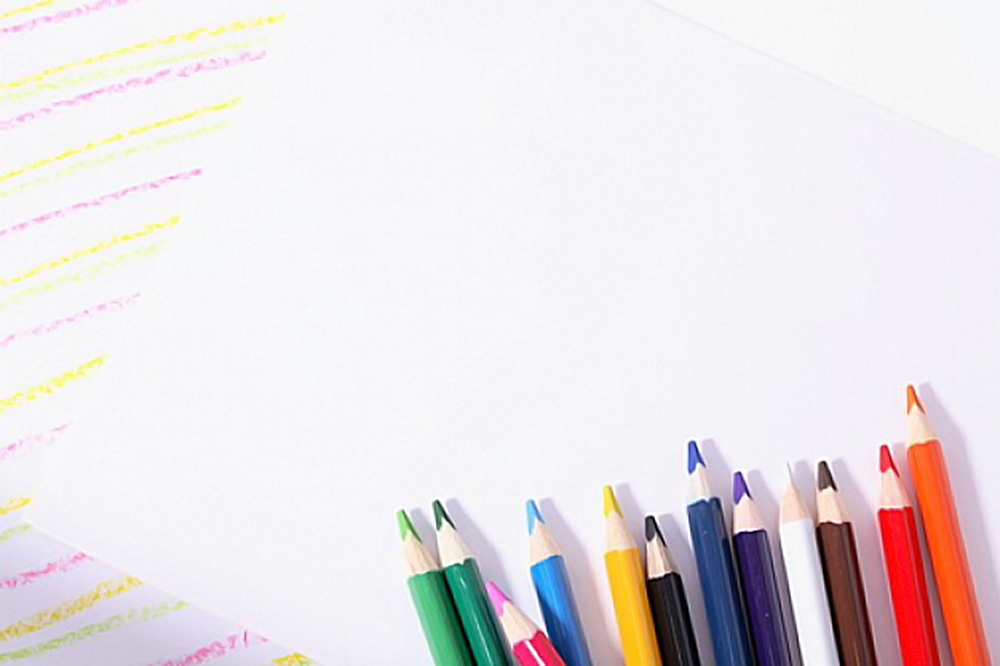 Ожидаемые результаты участия в проекте
Для детей: 
 возможность реализовать себя в освоении новой изобразительной техники,   творческих видах деятельности с ситуацией успеха для каждого участника проекта, создание условий для поиска собственных путей совершенствования в творчестве, в коммуникации; причастность к созданию творческого продукта — мультфильма по совместному сценарию
 Для родителей:
активное включение в образовательную деятельность; возможность установления доверительных взаимоотношений педагог-дети-родители; включение в творческие виды деятельности
Для педагогов:
обеспечение условий для творческого взаимодействия детей и взрослых; повышение интереса к проектной деятельности; расширение изобразительных возможностей дошкольников; создание атмосферы творческого взаимодействия, обеспечение ситуации успеха для всех участников творческого проекта
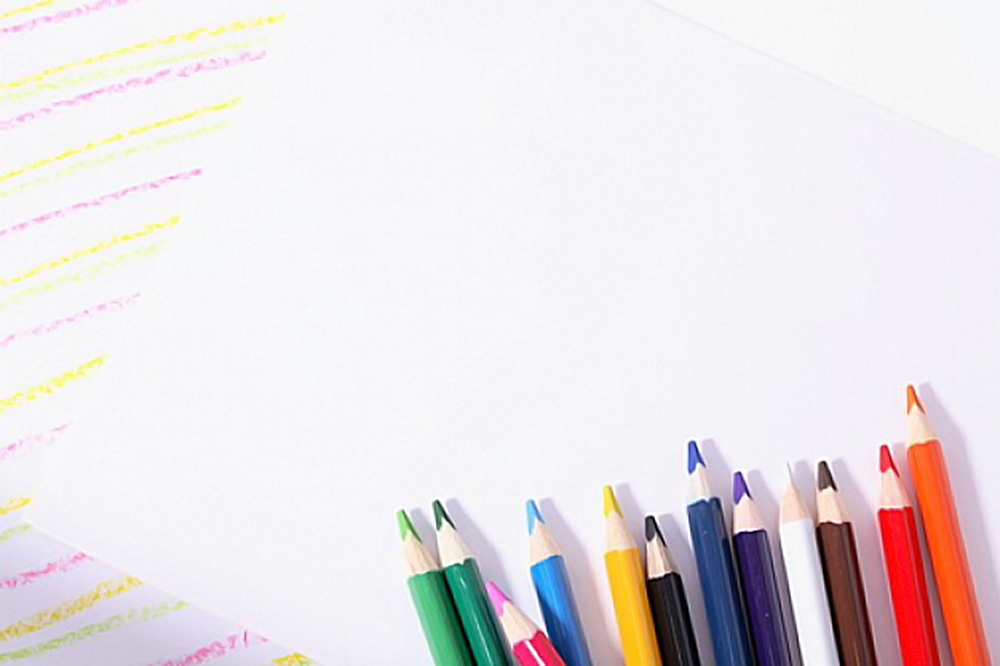 Осваиваем техники для разнообразия изобразительной деятельности
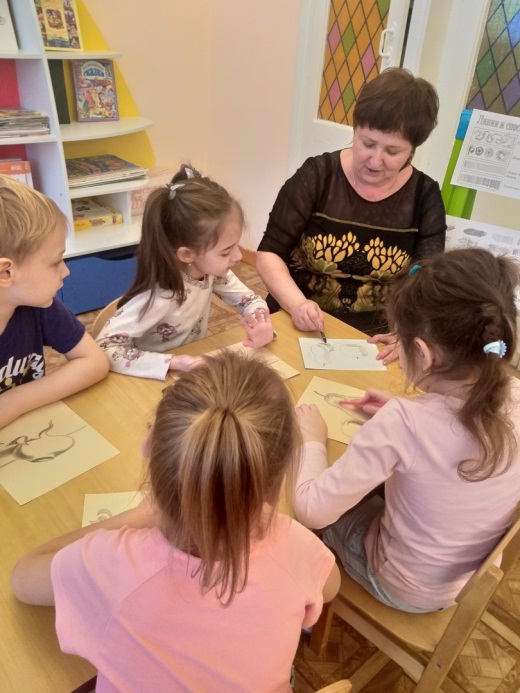 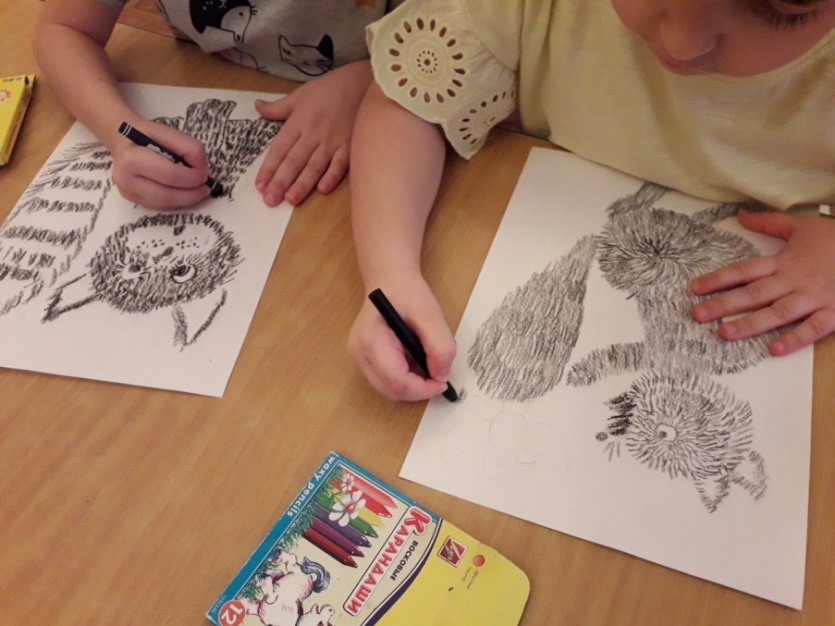 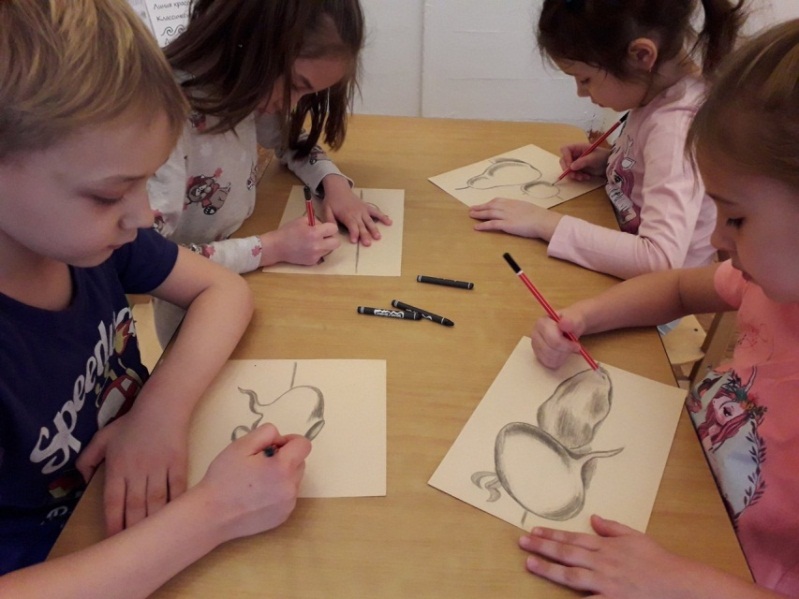 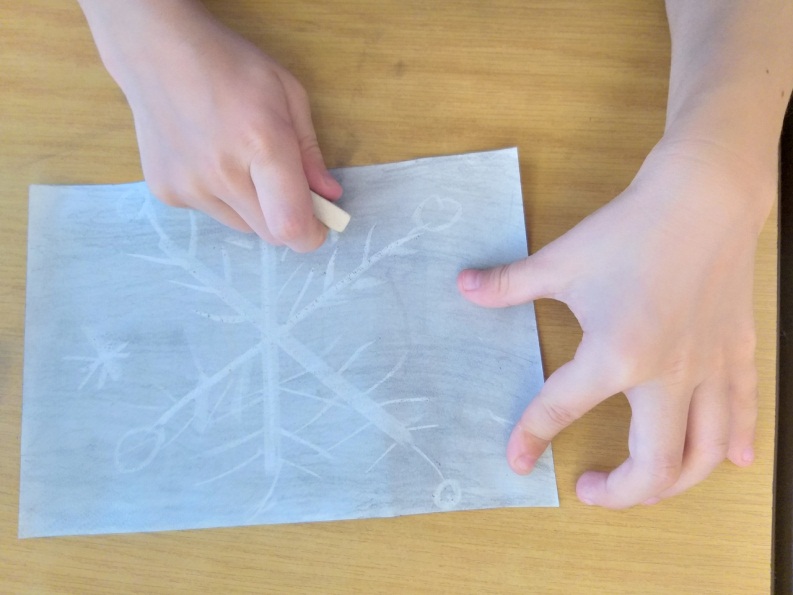 Точечный метод с использованием «Волшебного планшета»
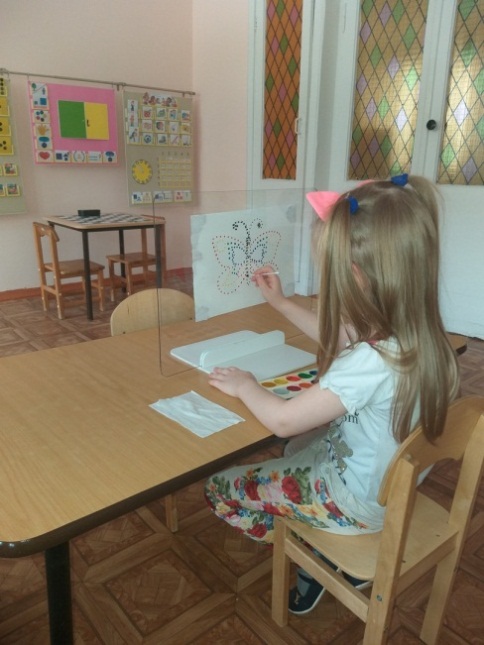 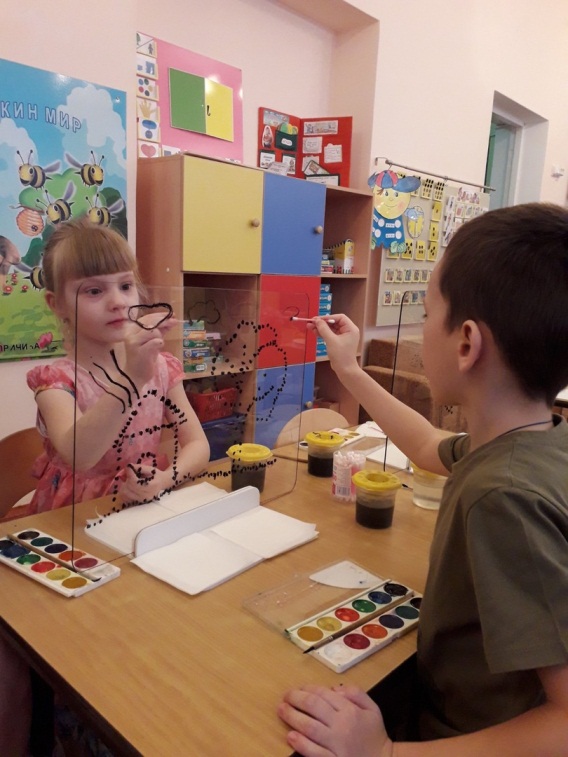 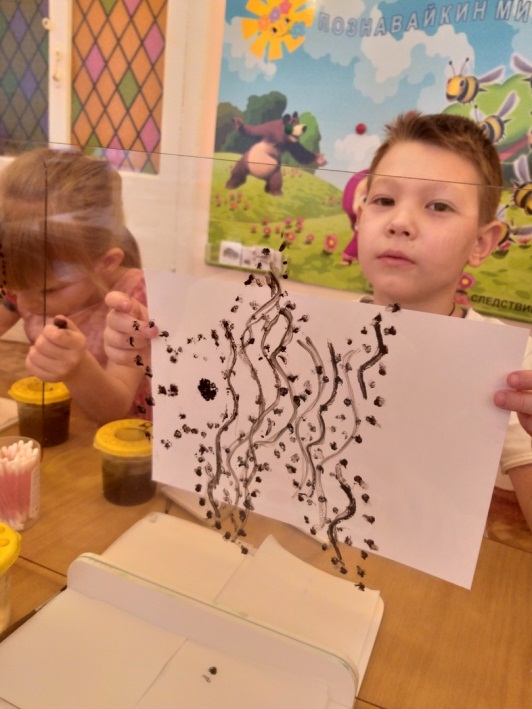 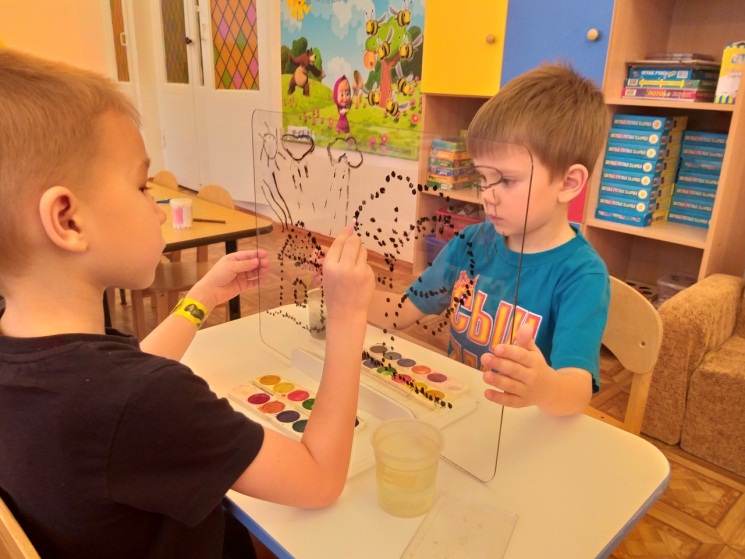 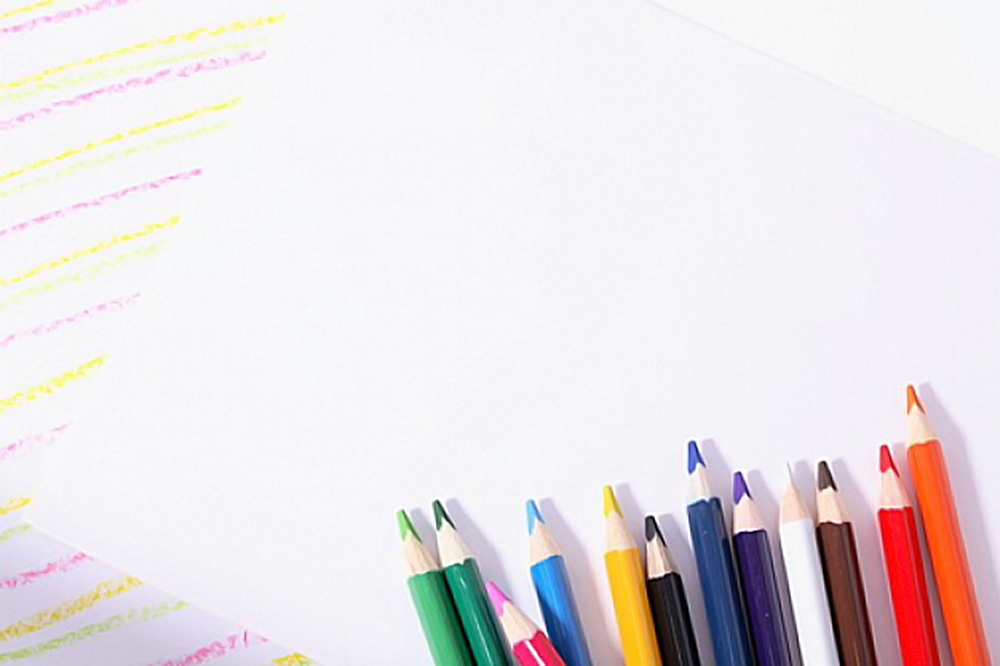 НОД «Этот удивительный мир графики»
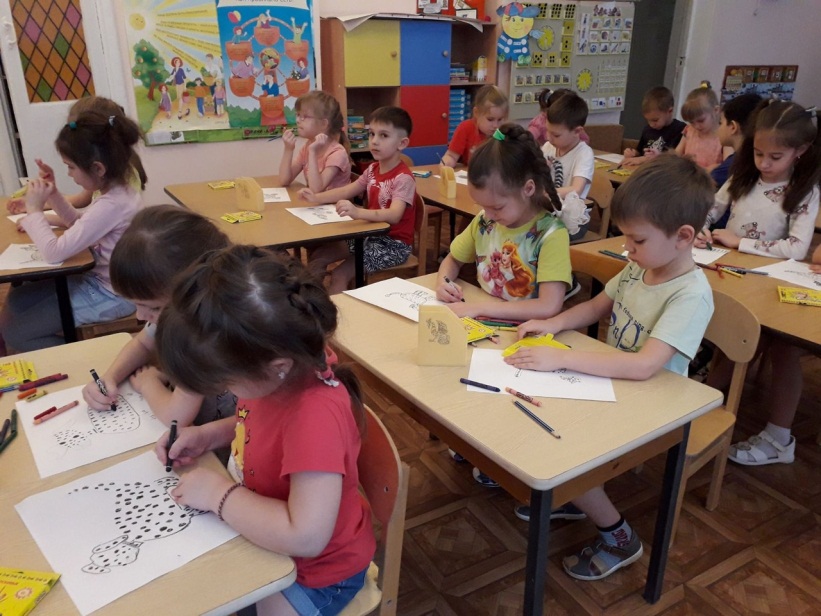 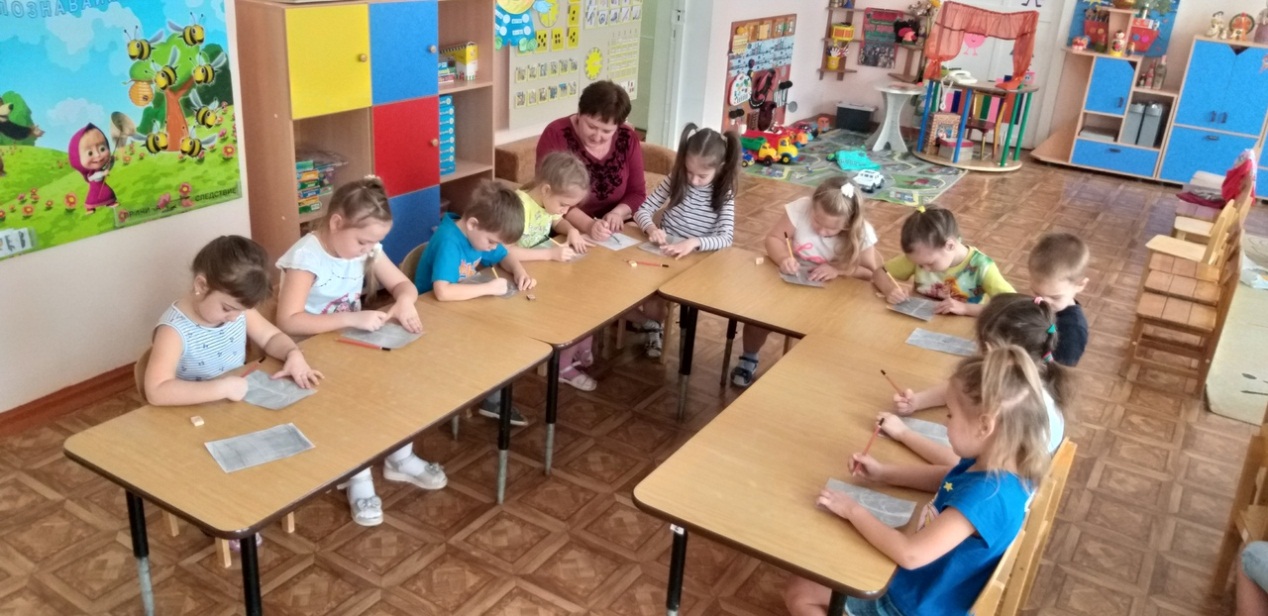 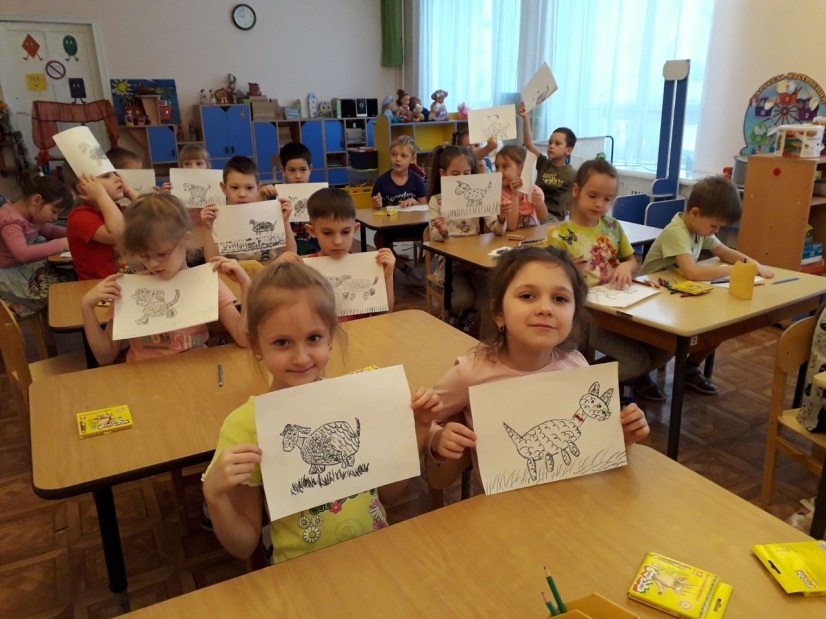 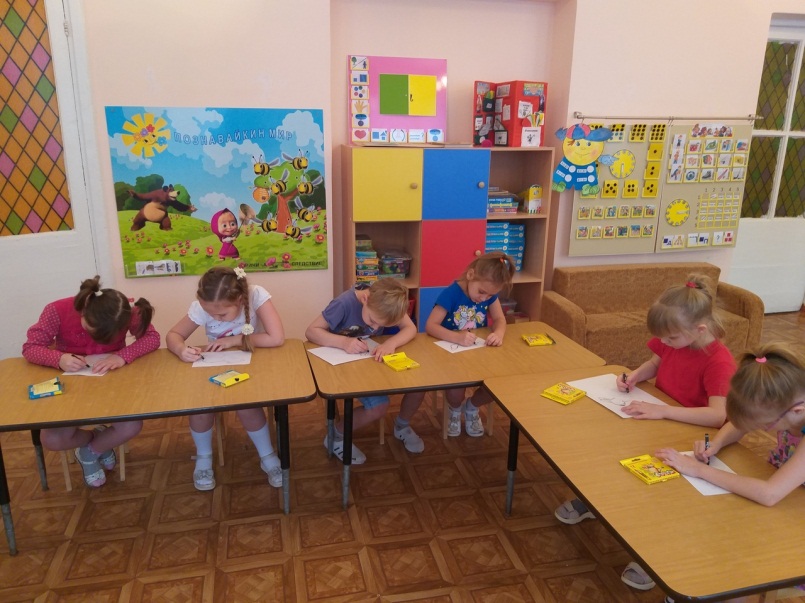 Самостоятельное творчество
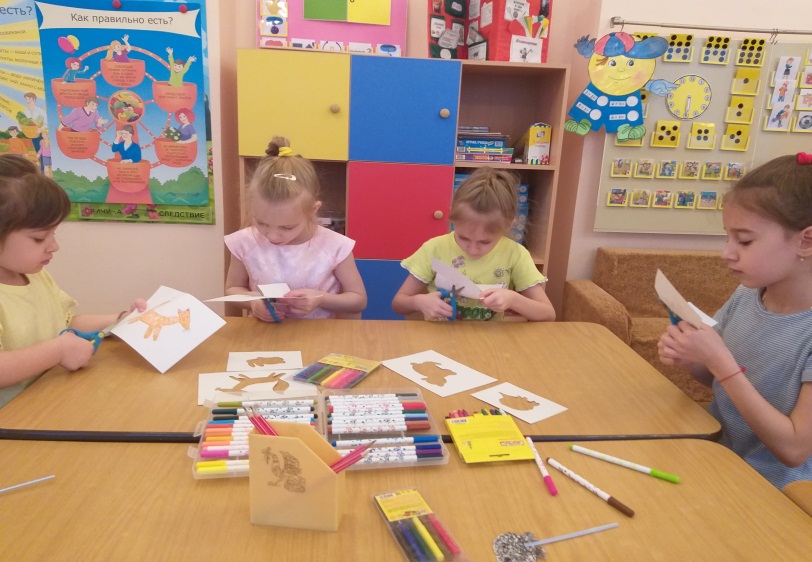 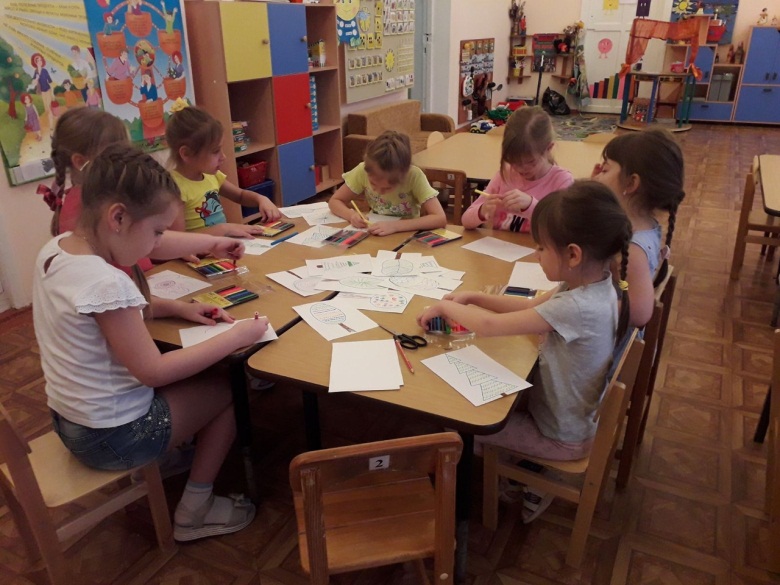 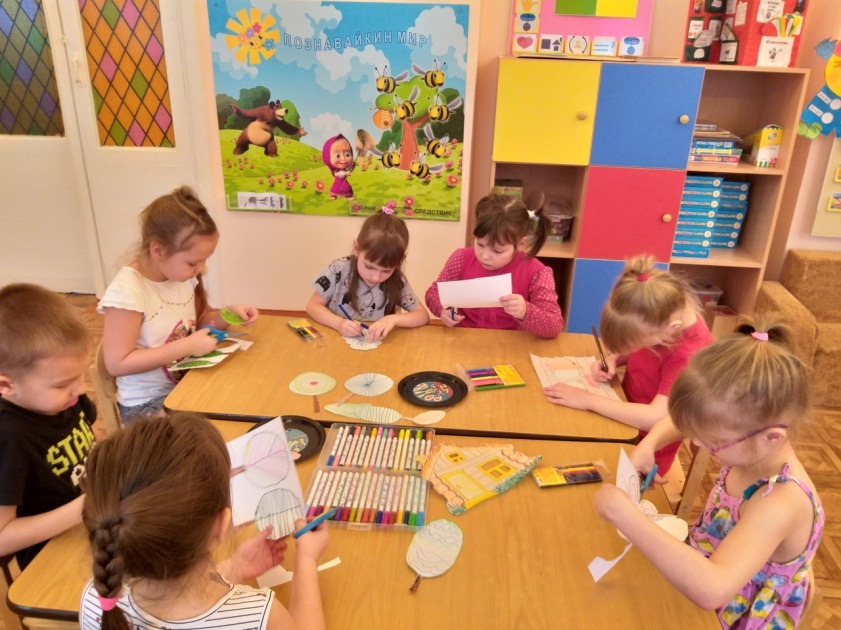 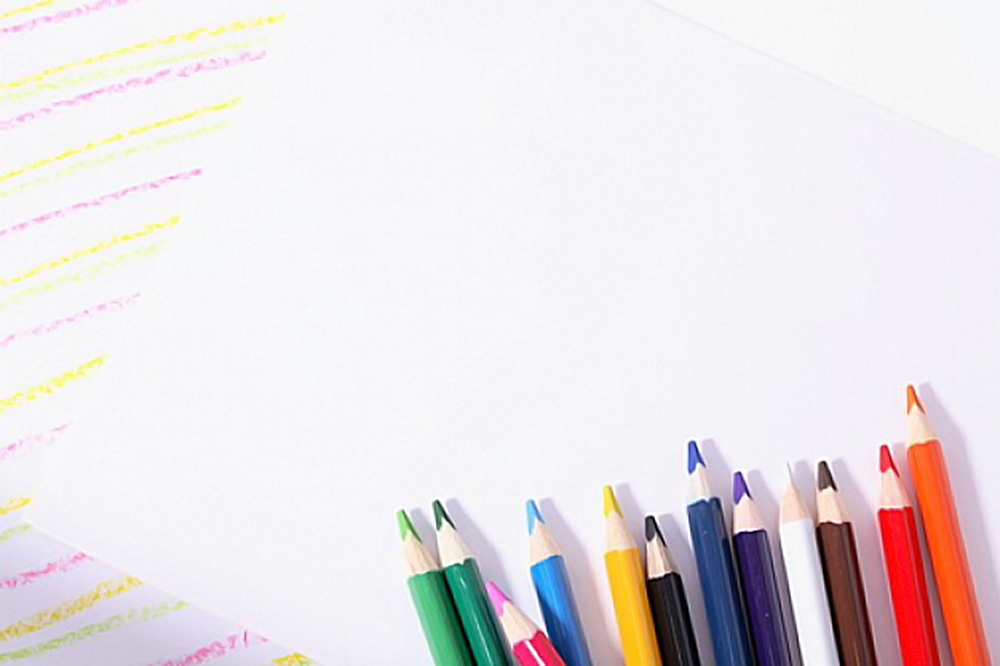 Подготовка  к выставке рисунков  по теме недели «Что за прелесть эти сказки!»
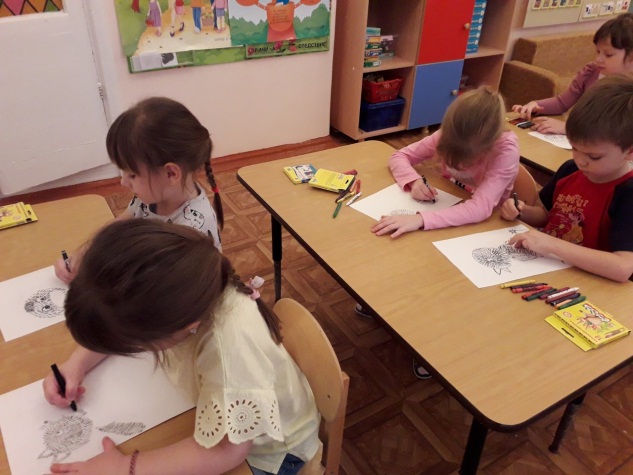 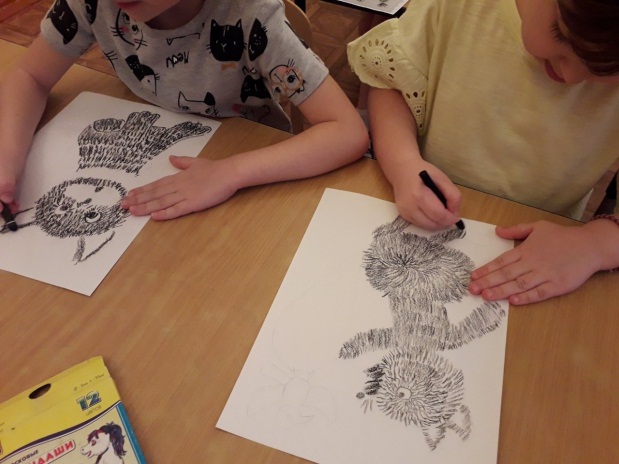 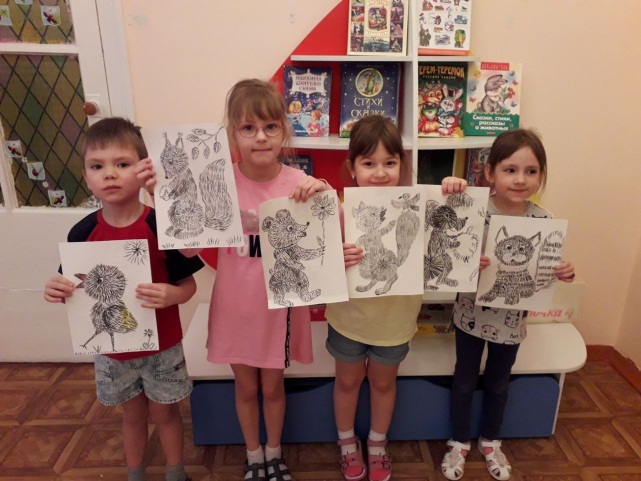 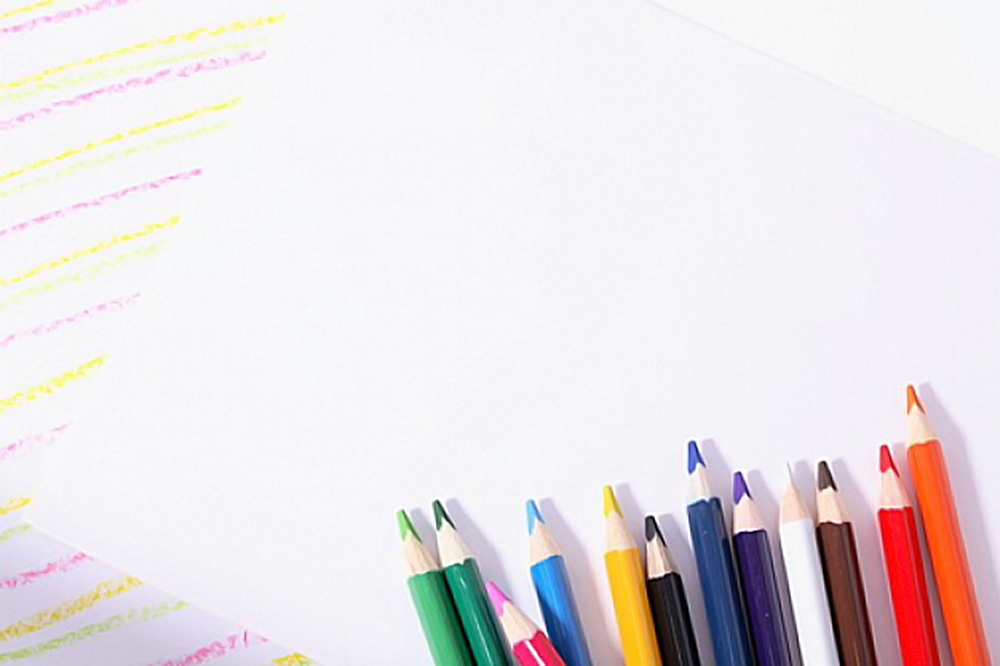 Продуктивная деятельность по изготовлению героев сказки
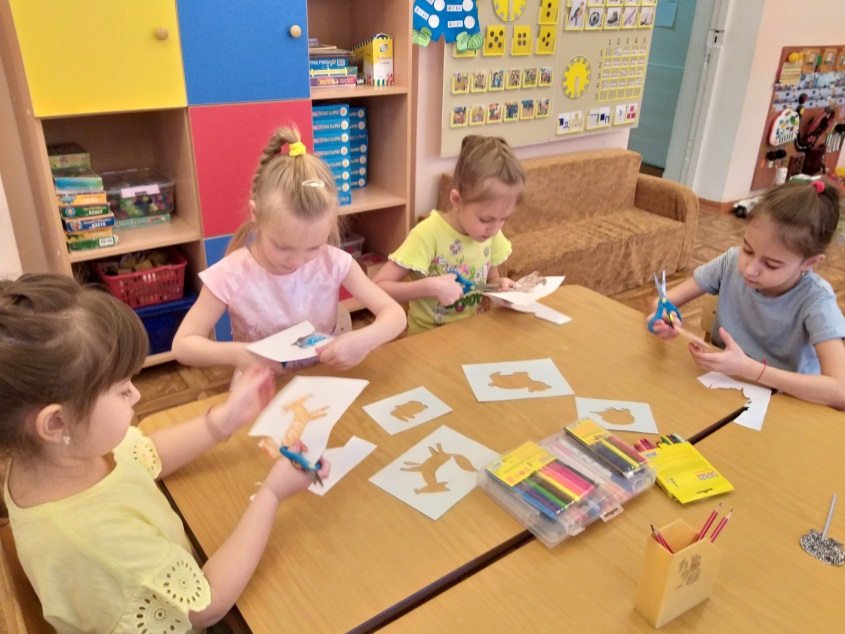 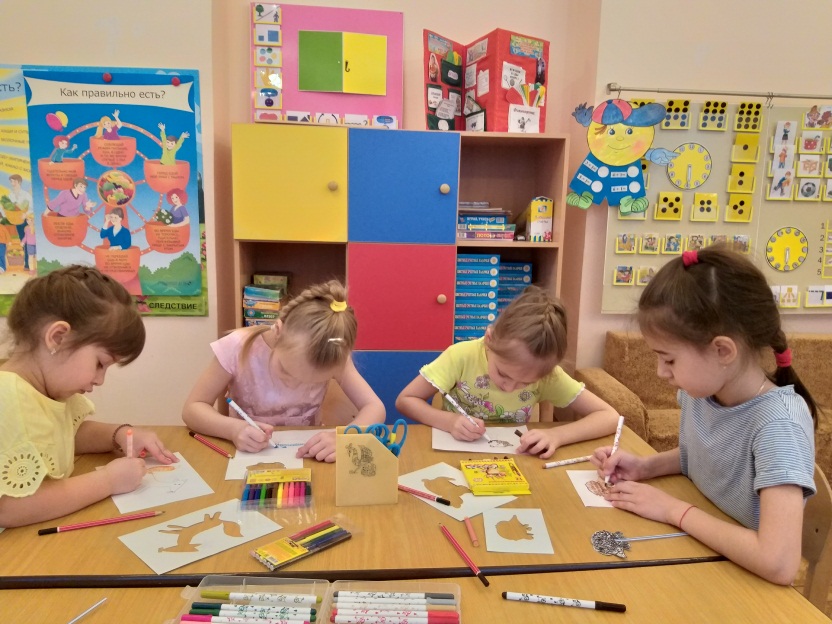 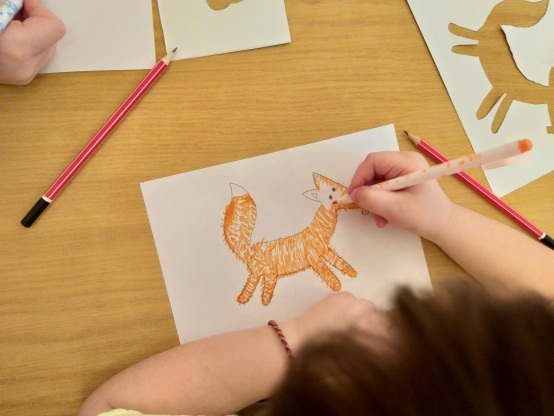 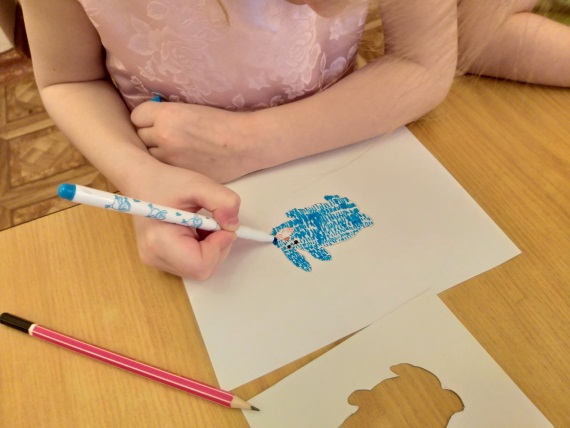 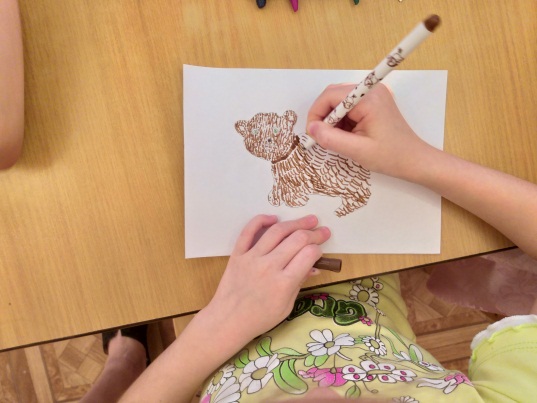 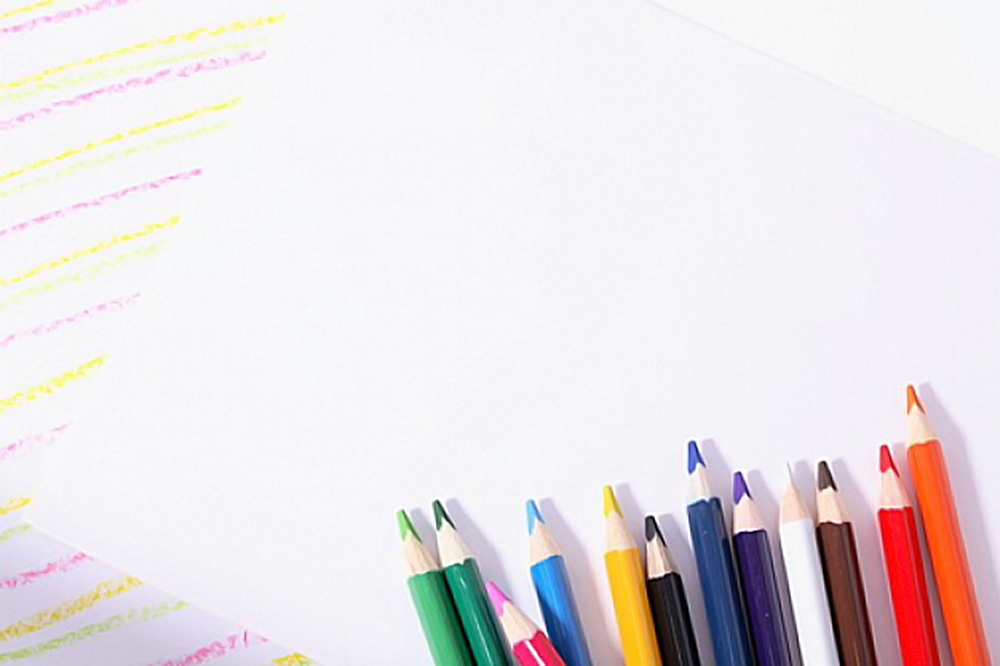 «Первый спектакль»
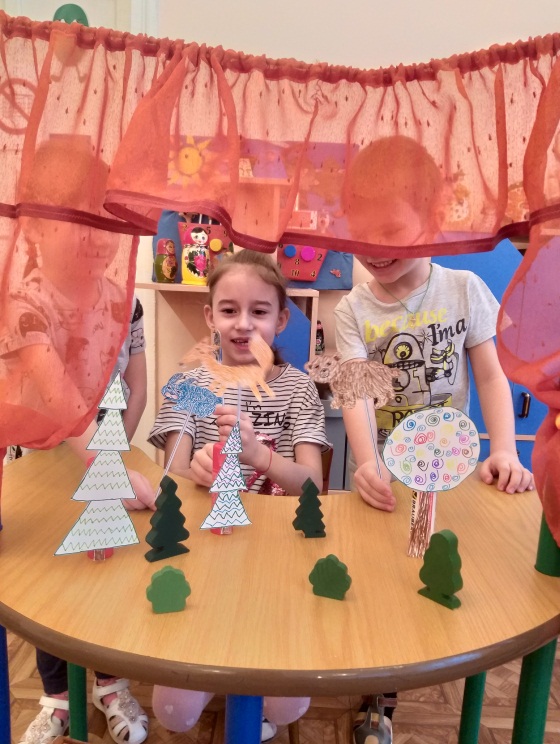 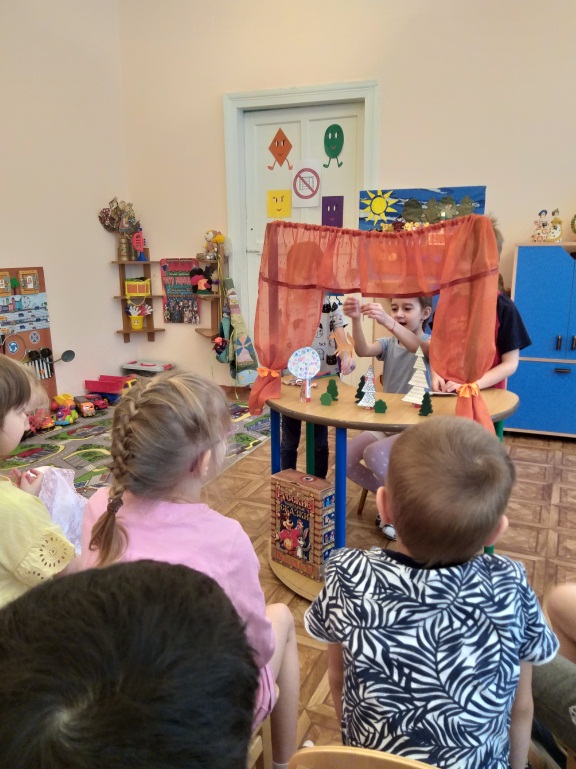 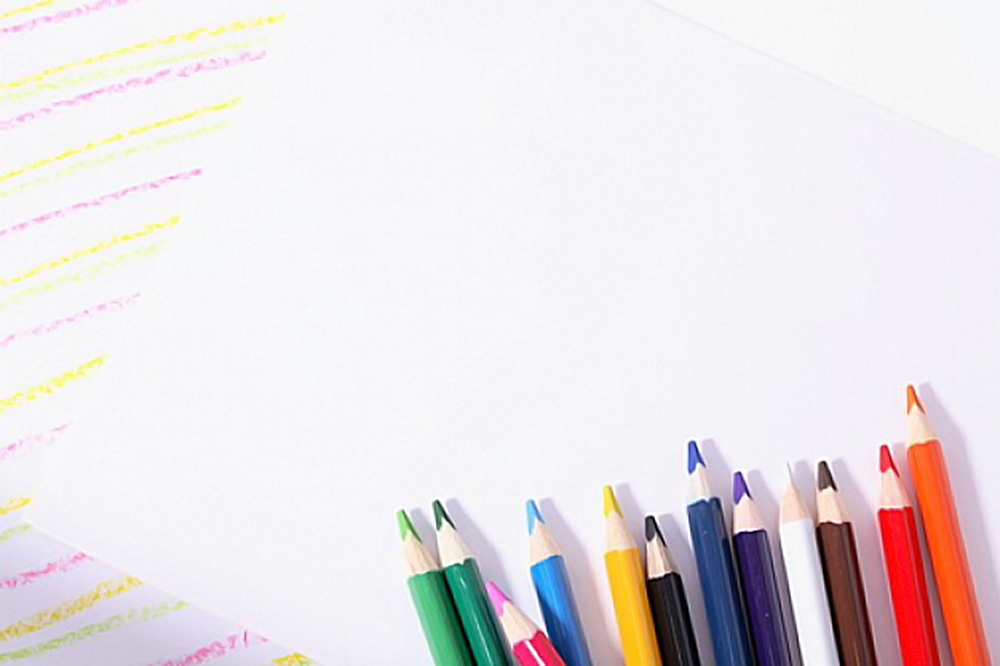 Оформление, подготовка декораций  для книжки-малышки и мультфильма
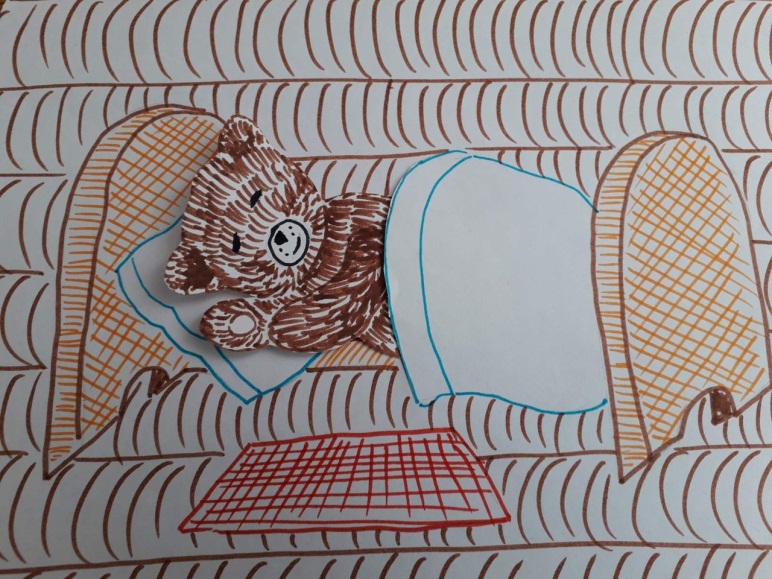 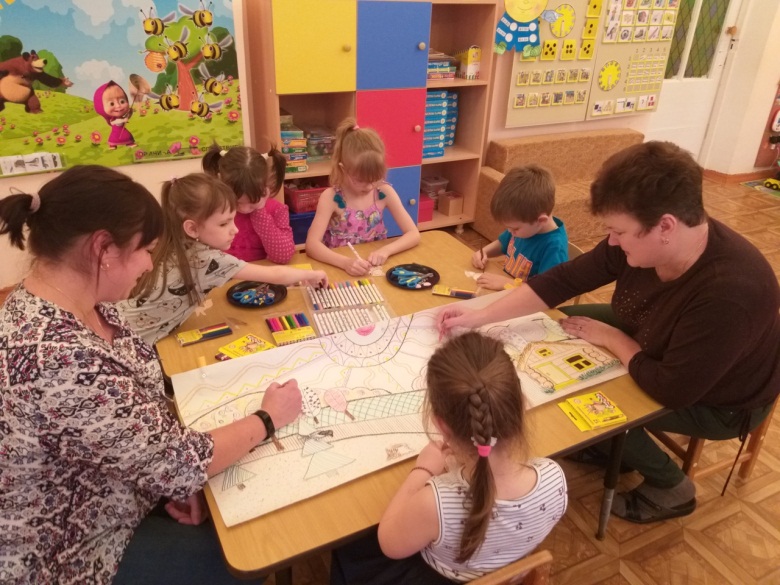 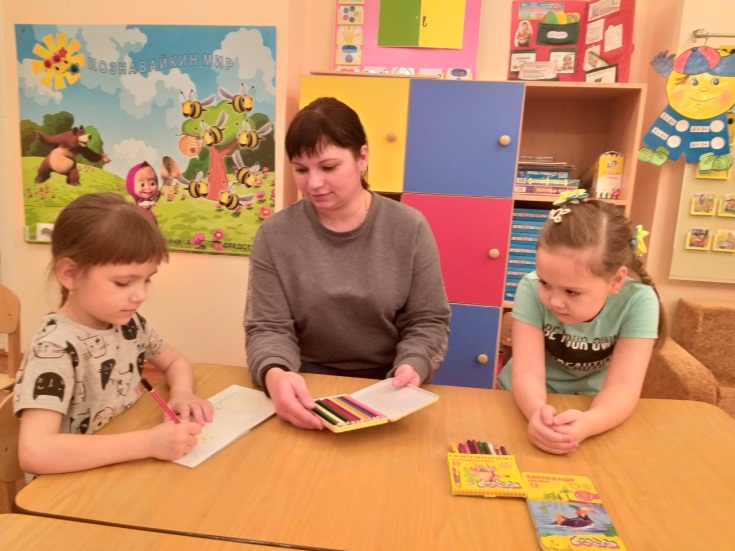 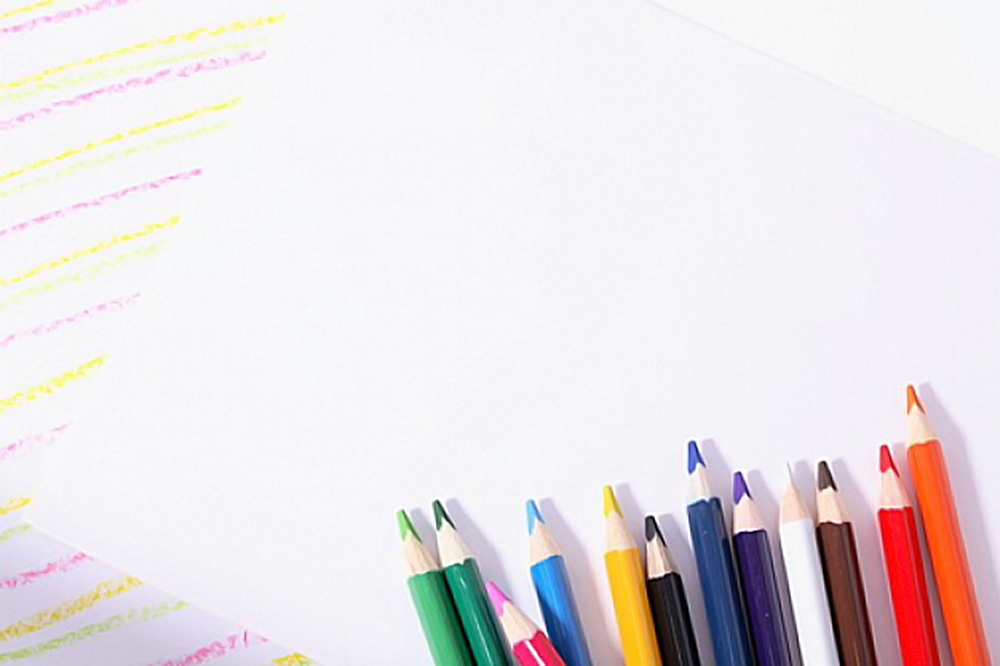 Книжка-малышка по мотивам сказки В.Н. Бондаренко Где здоровье медвежье
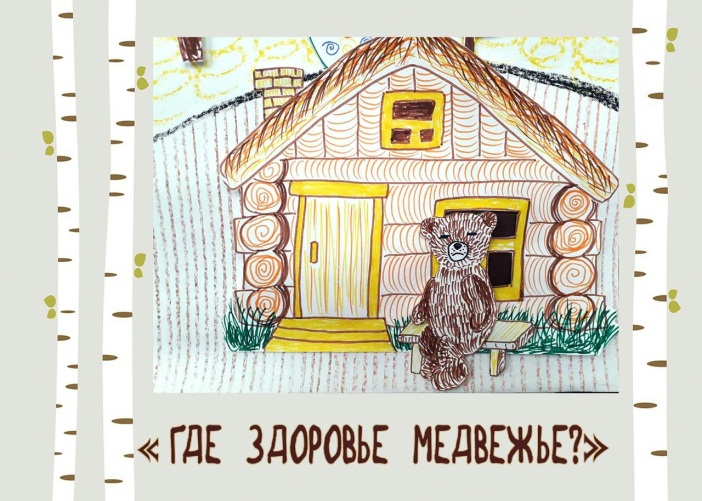 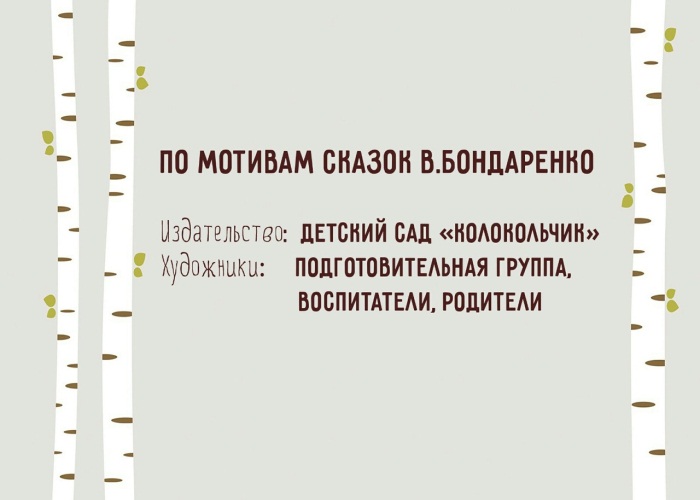 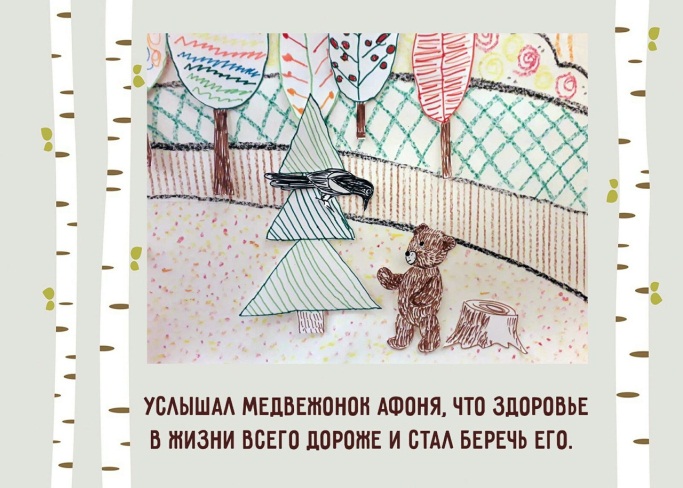 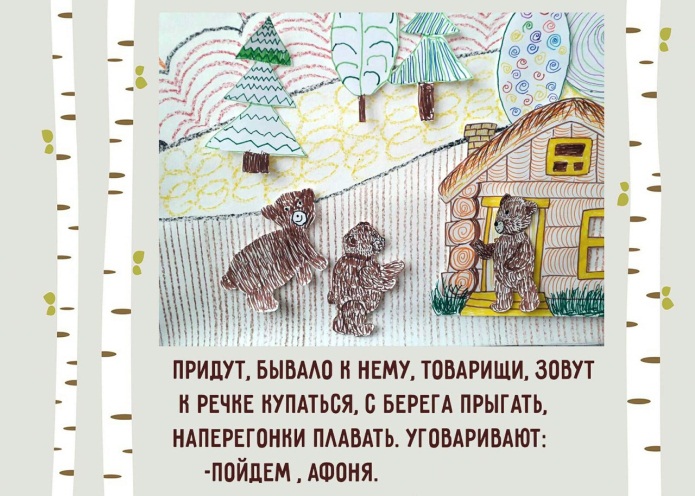 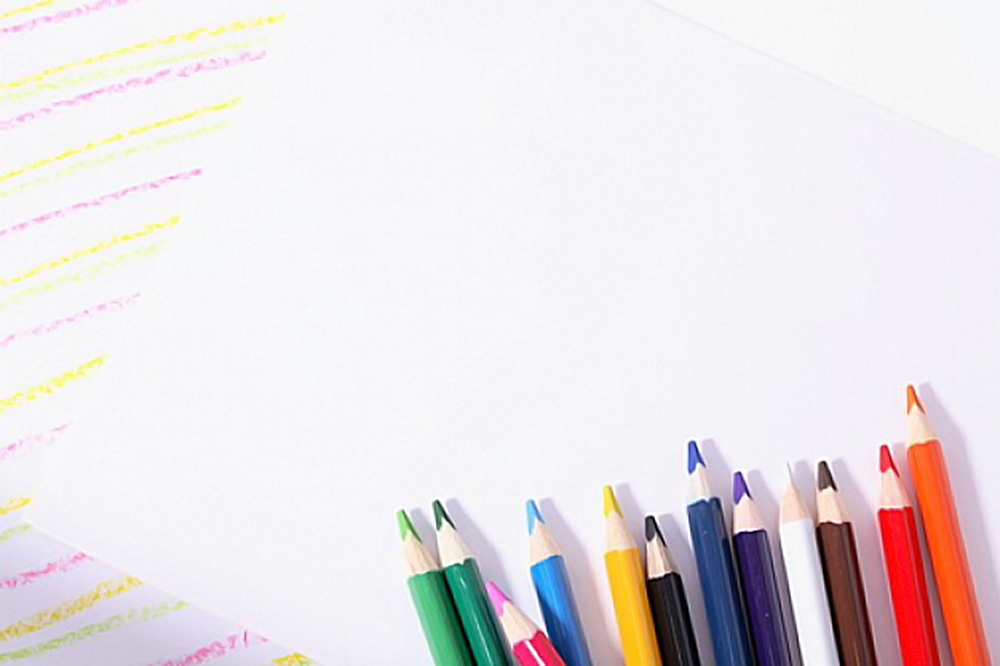 Играем с героями будущего мультфильма
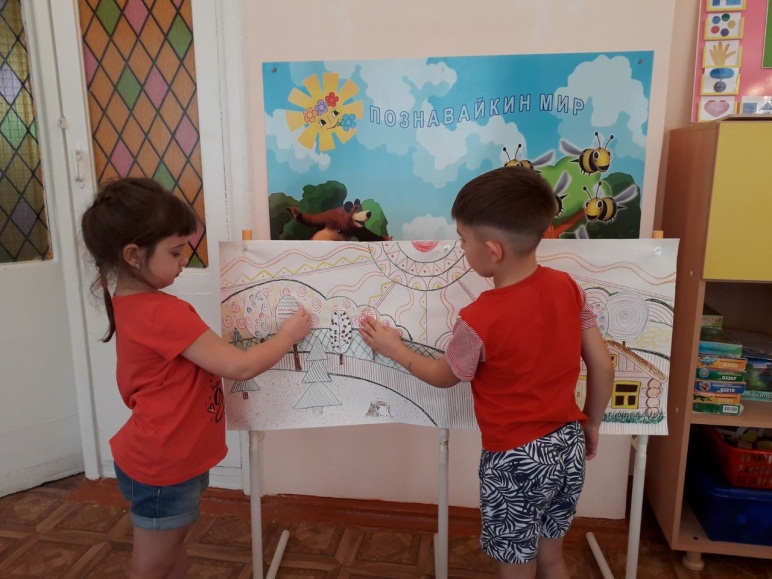 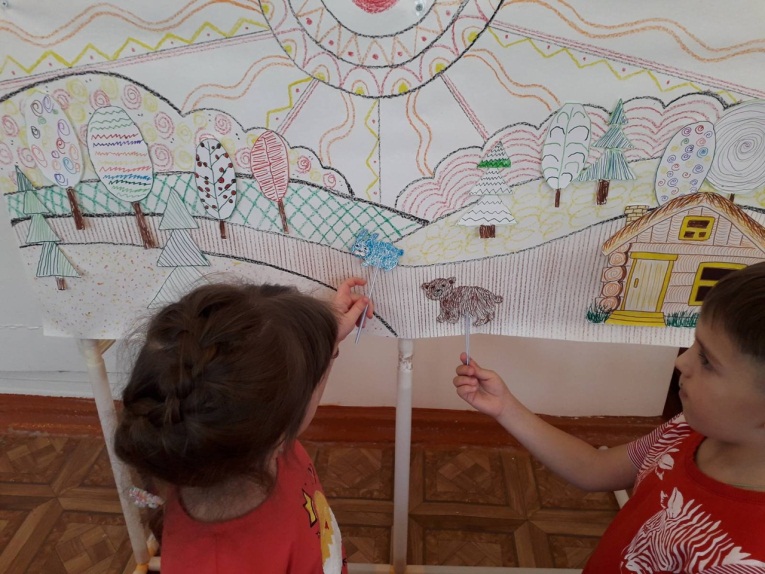 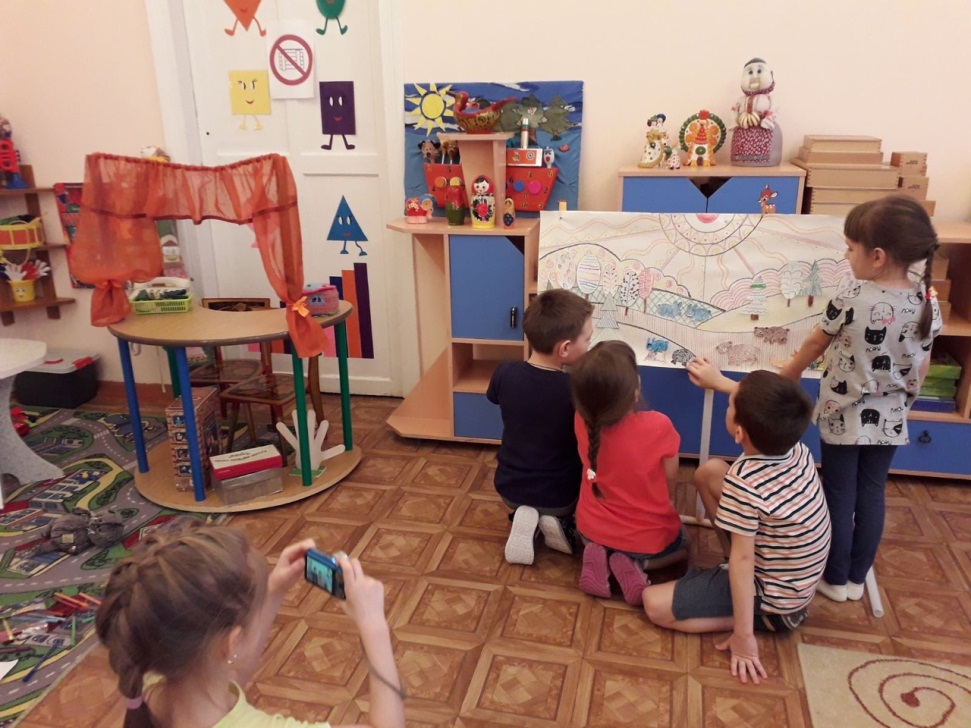 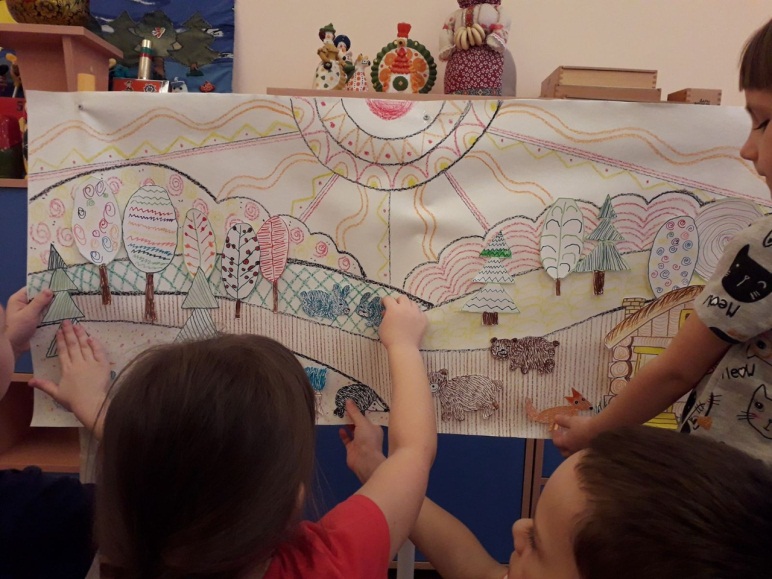 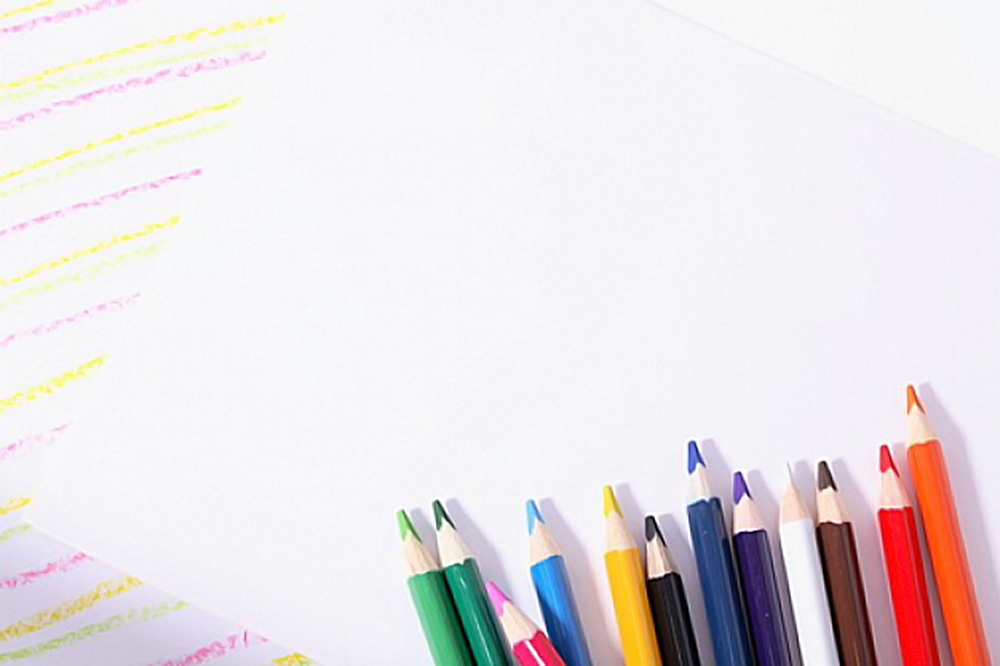 Тренировка в передвижении персонажей  и съёмке
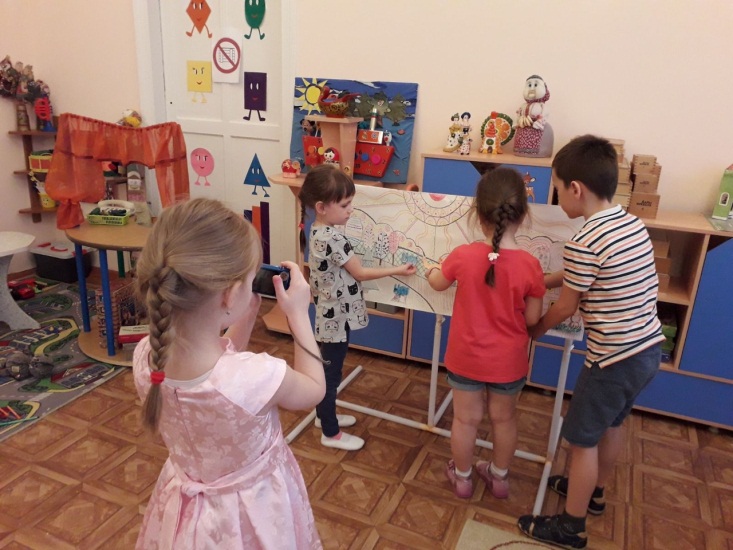 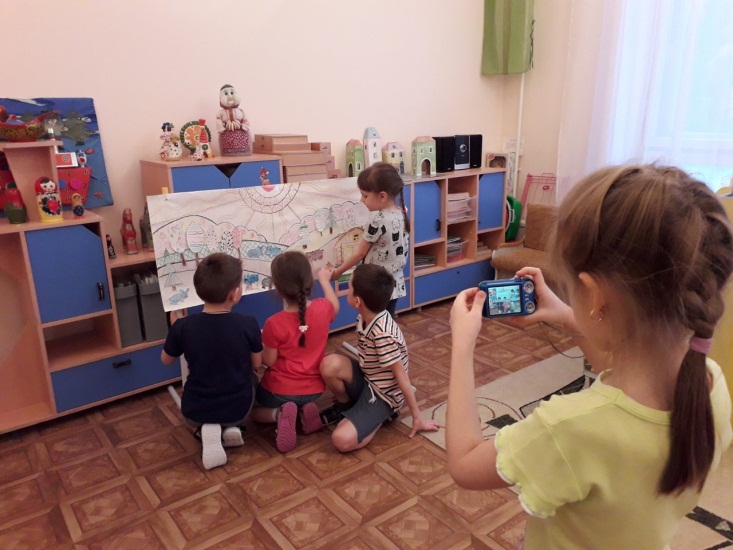 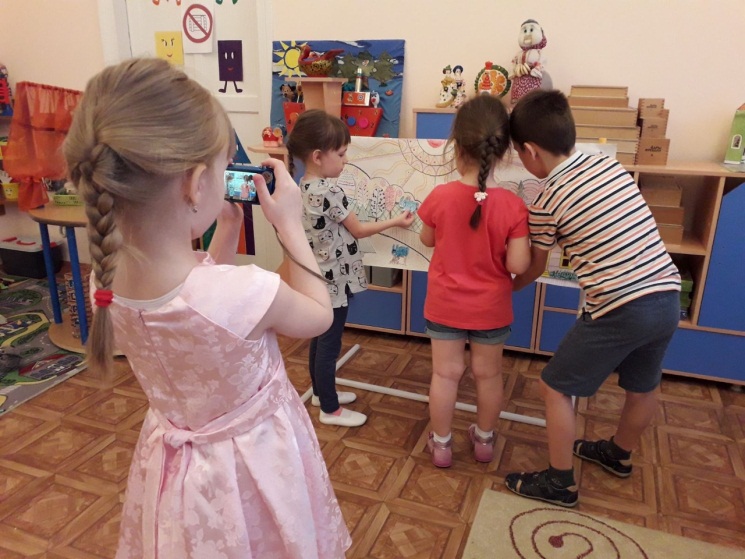 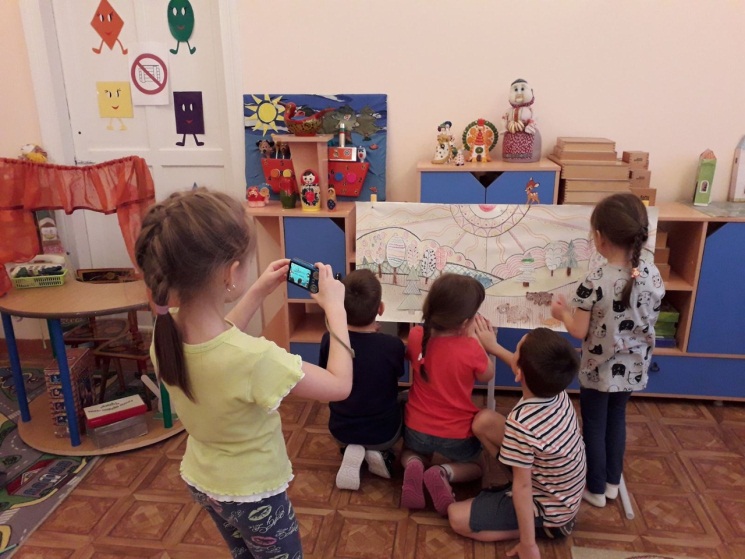 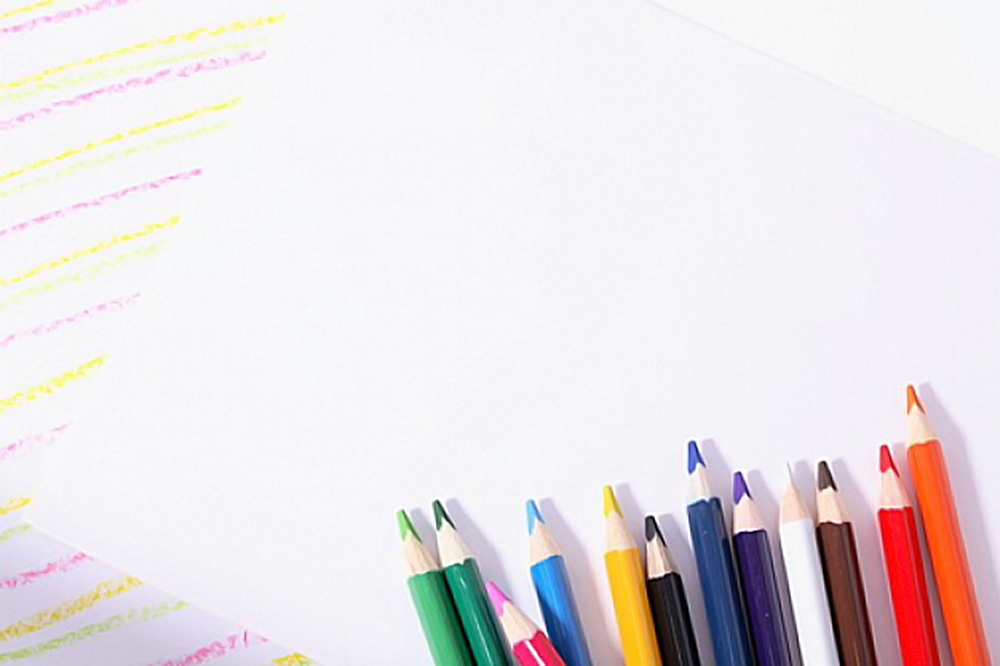 Покадровая съемка мультфильма
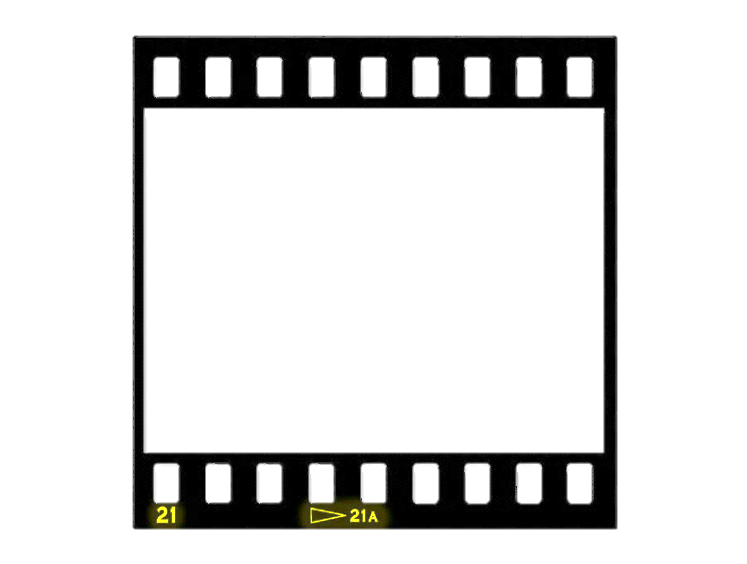 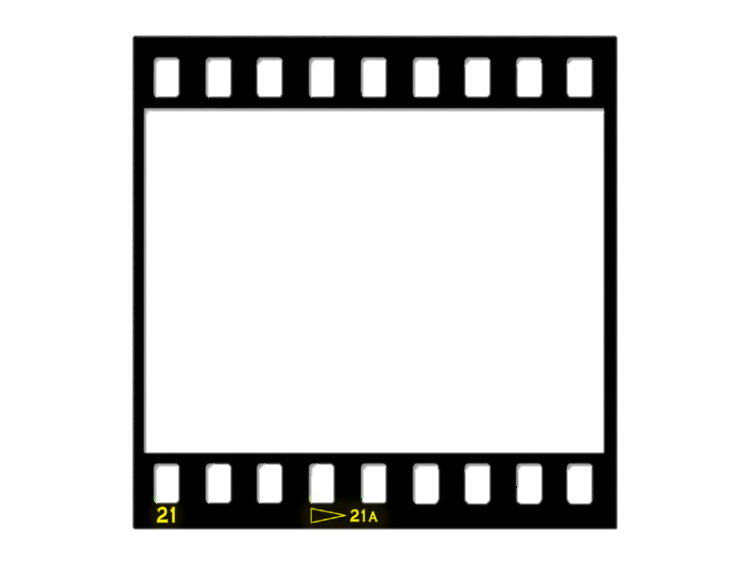 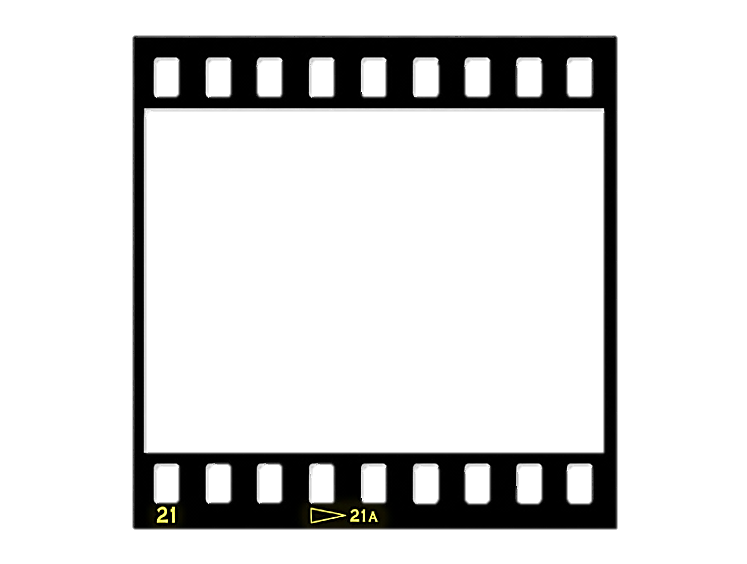 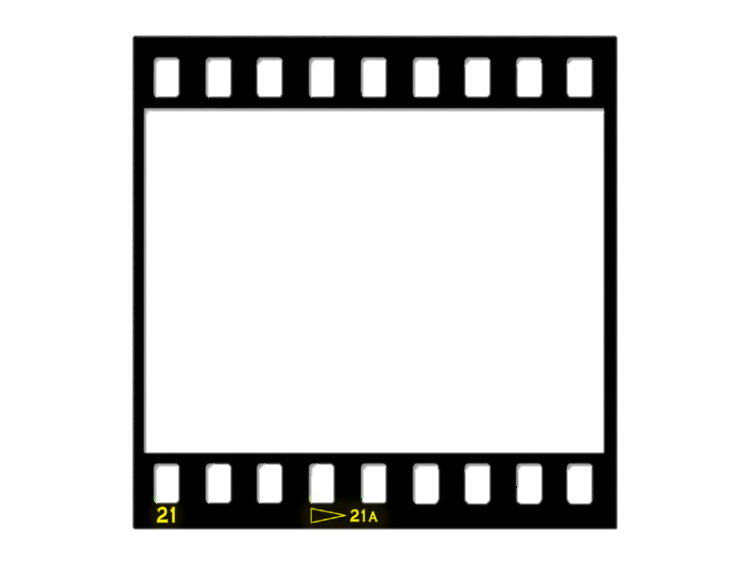 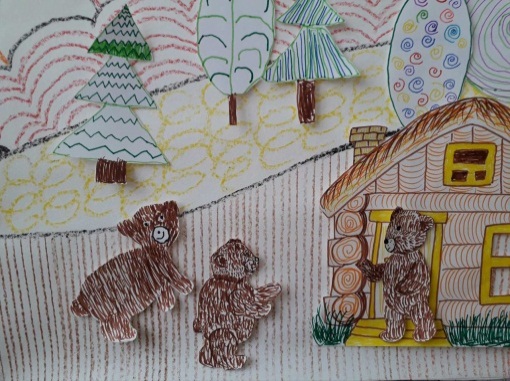 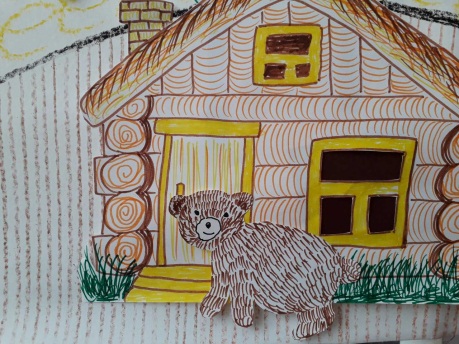 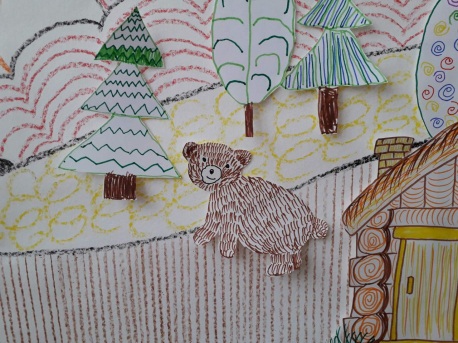 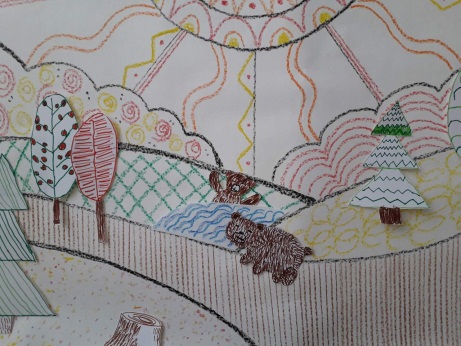 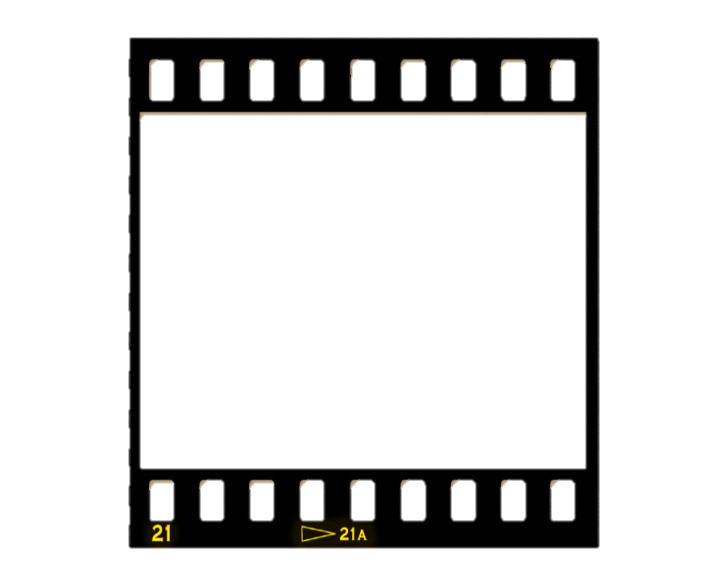 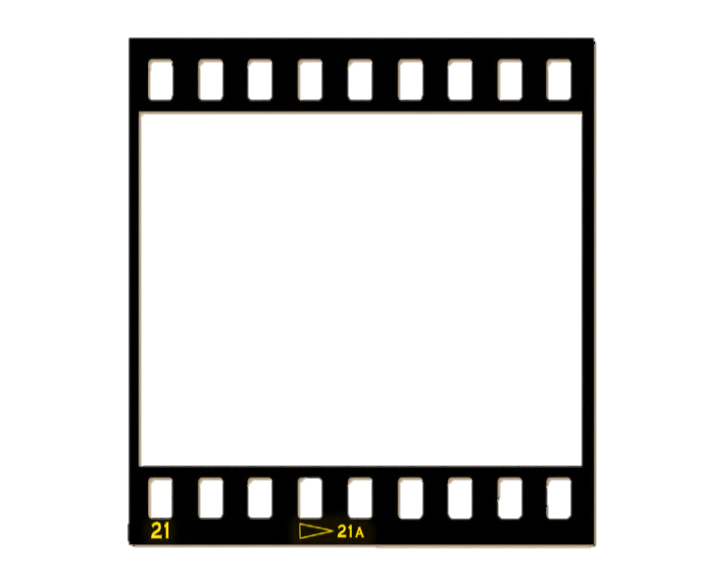 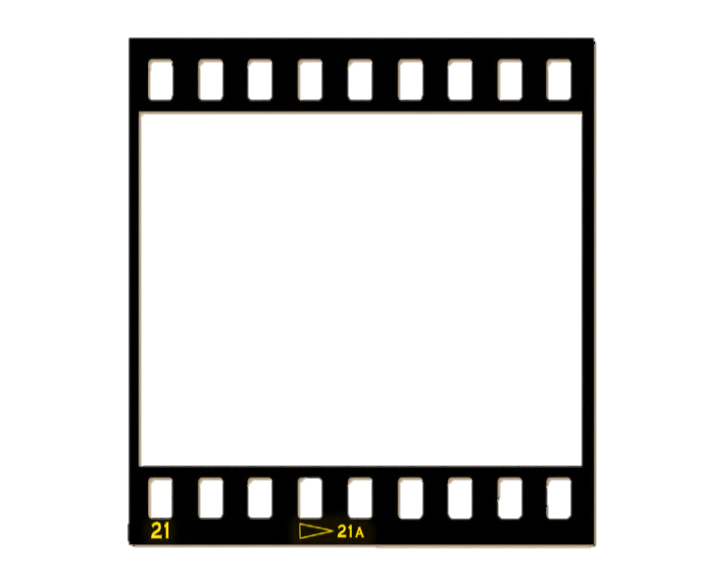 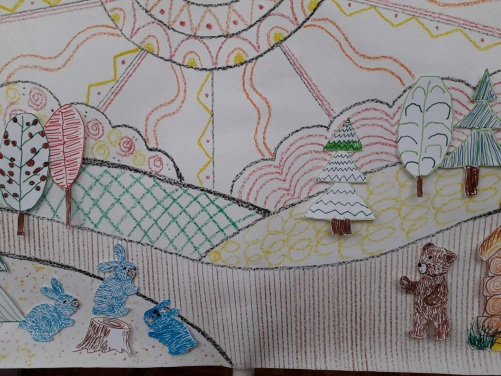 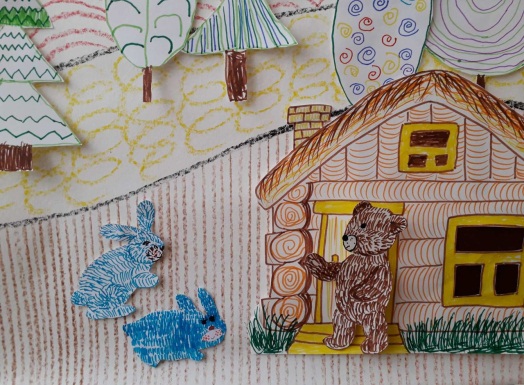 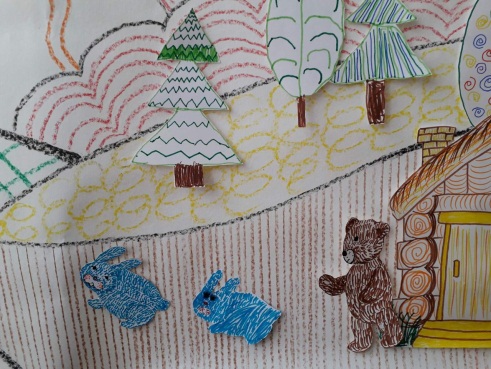 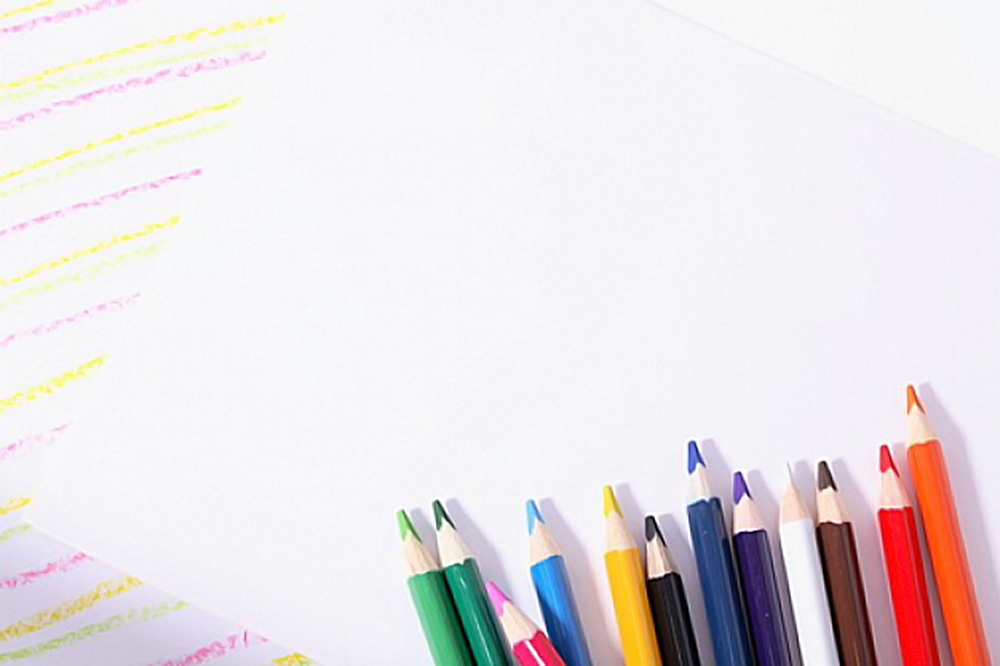 Наша дружная, творческая  команда!
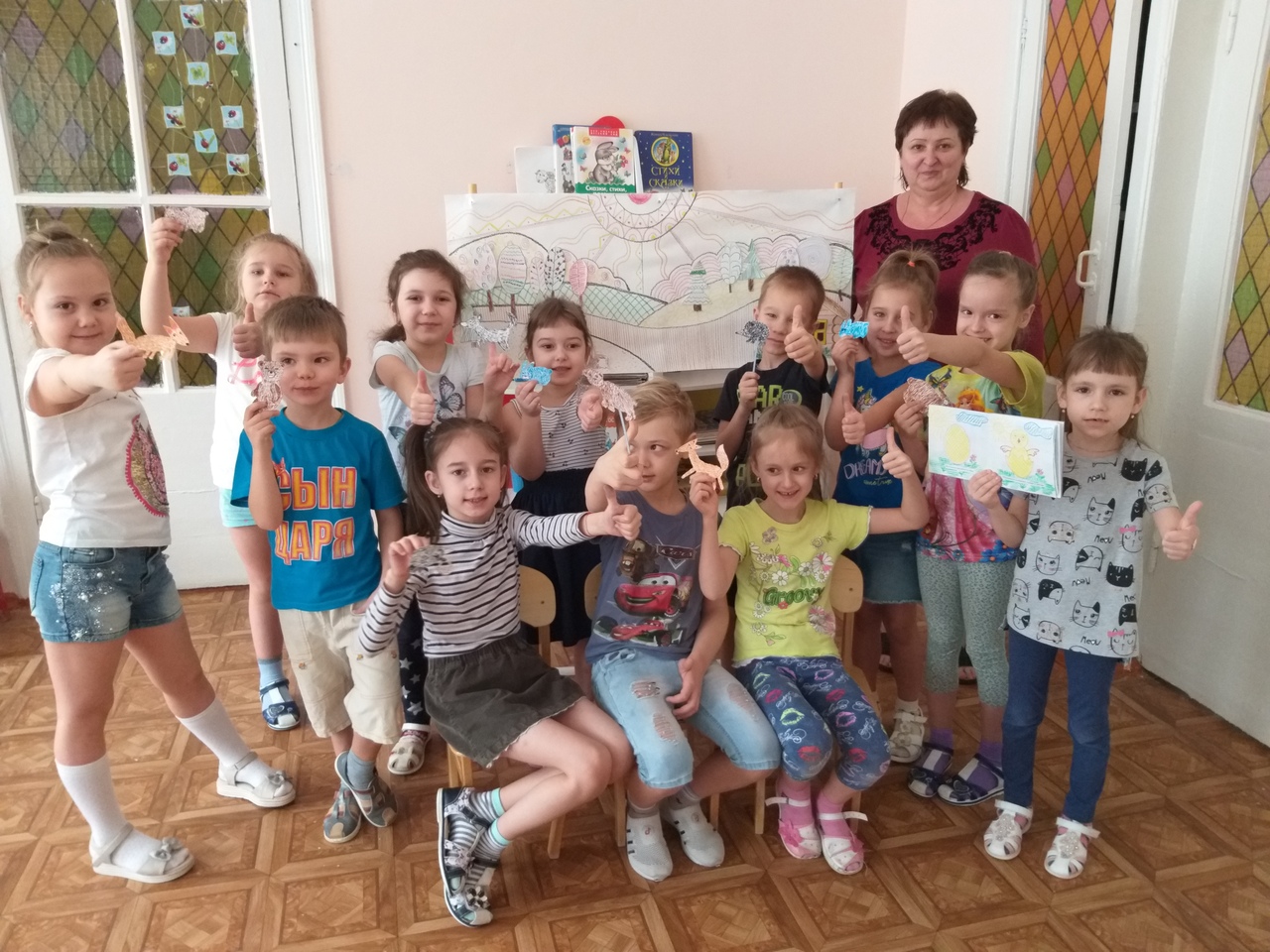